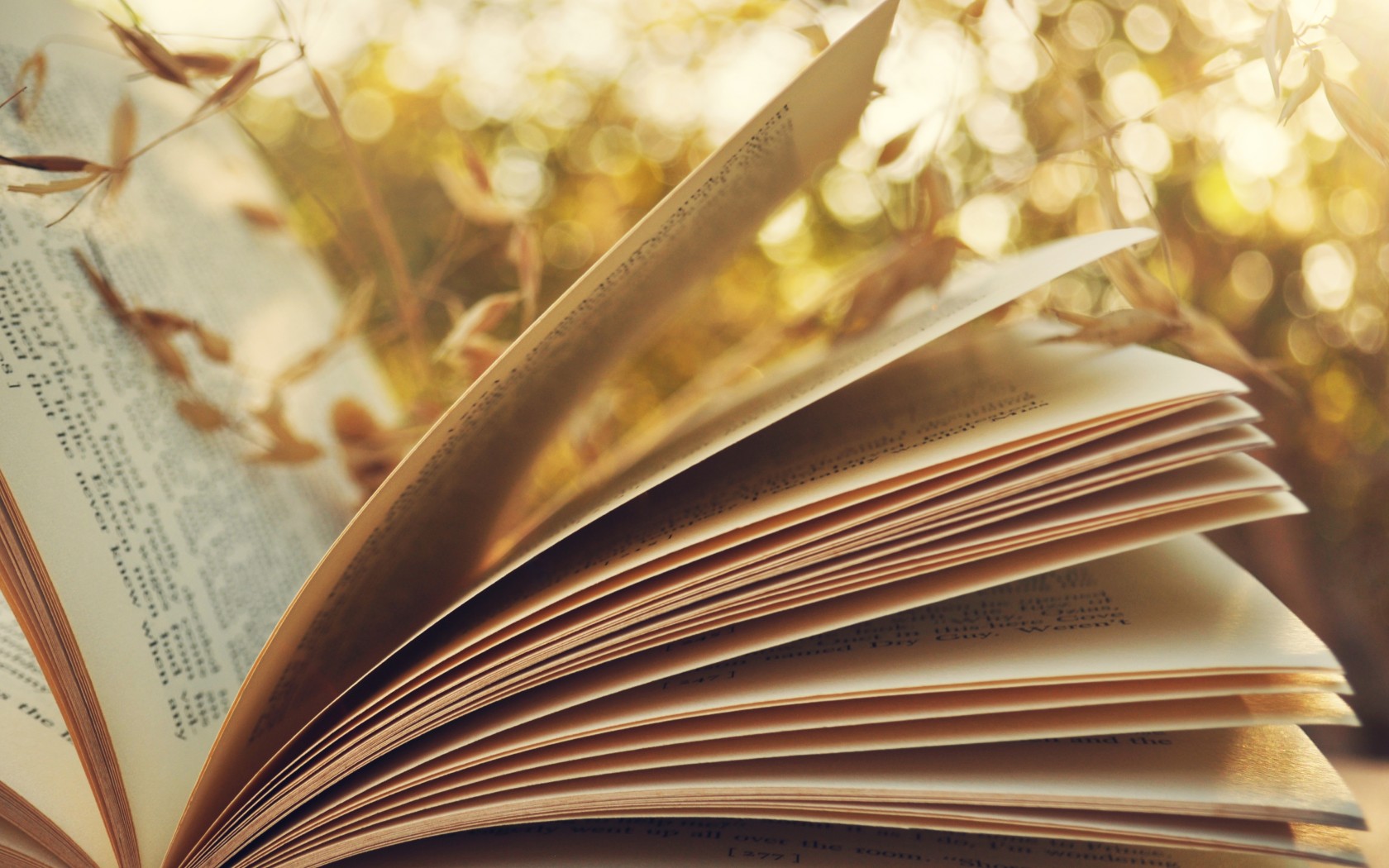 Презентація
з основ економіки
на тему:
«Економічні потреби і виробничі можливості суспільства»
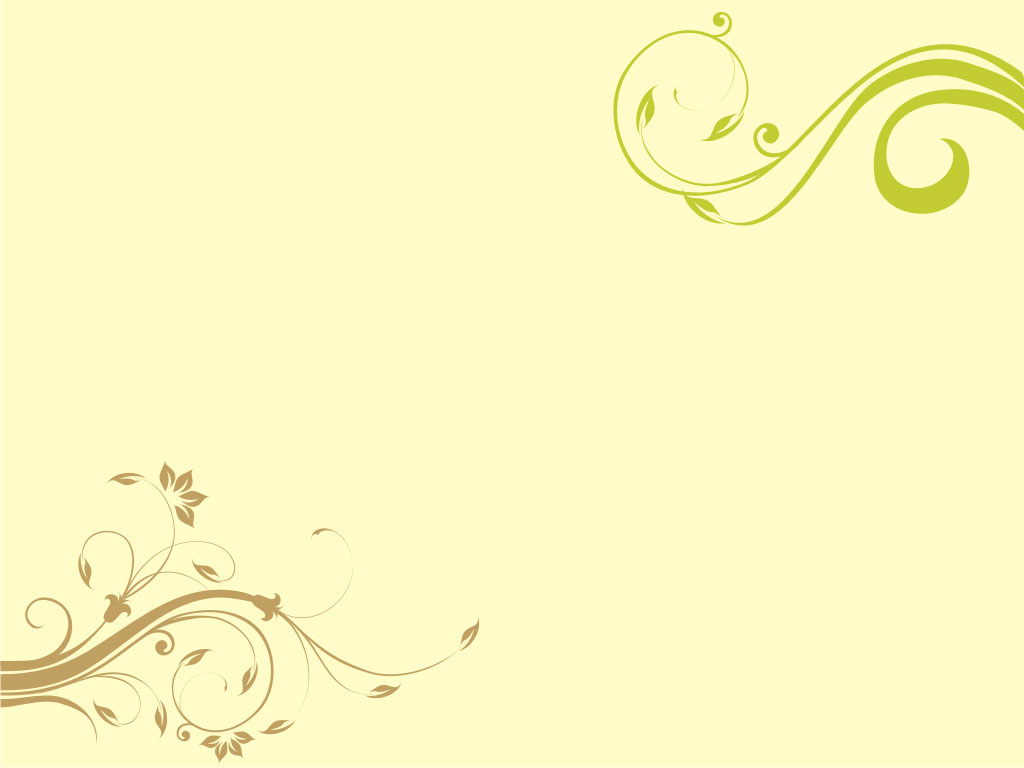 Потреби — це прояв необхідності людей мати певні блага, бажання володіти ними, відчуття нестачі, якщо таке бажання залишається незадоволеним.
Разом із розвитком людини відбувається розвиток її потреб. У сучасному суспільстві недостатньо задовольняти потреби в їжі, помешканні, одязі. Дедалі більшого значення набуває задоволення духовних, культурних, освітніх потреб.
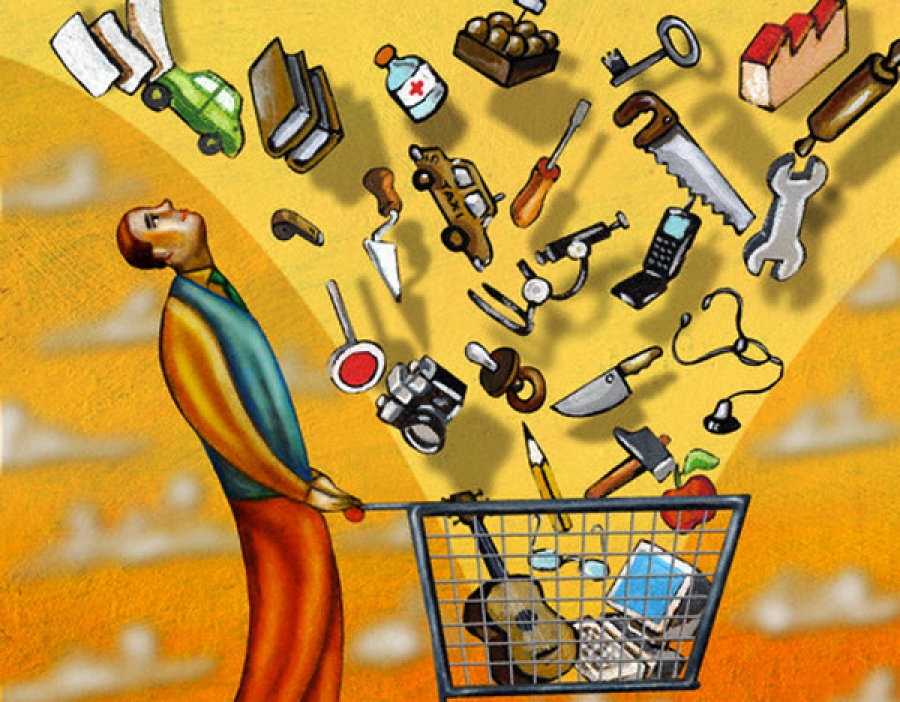 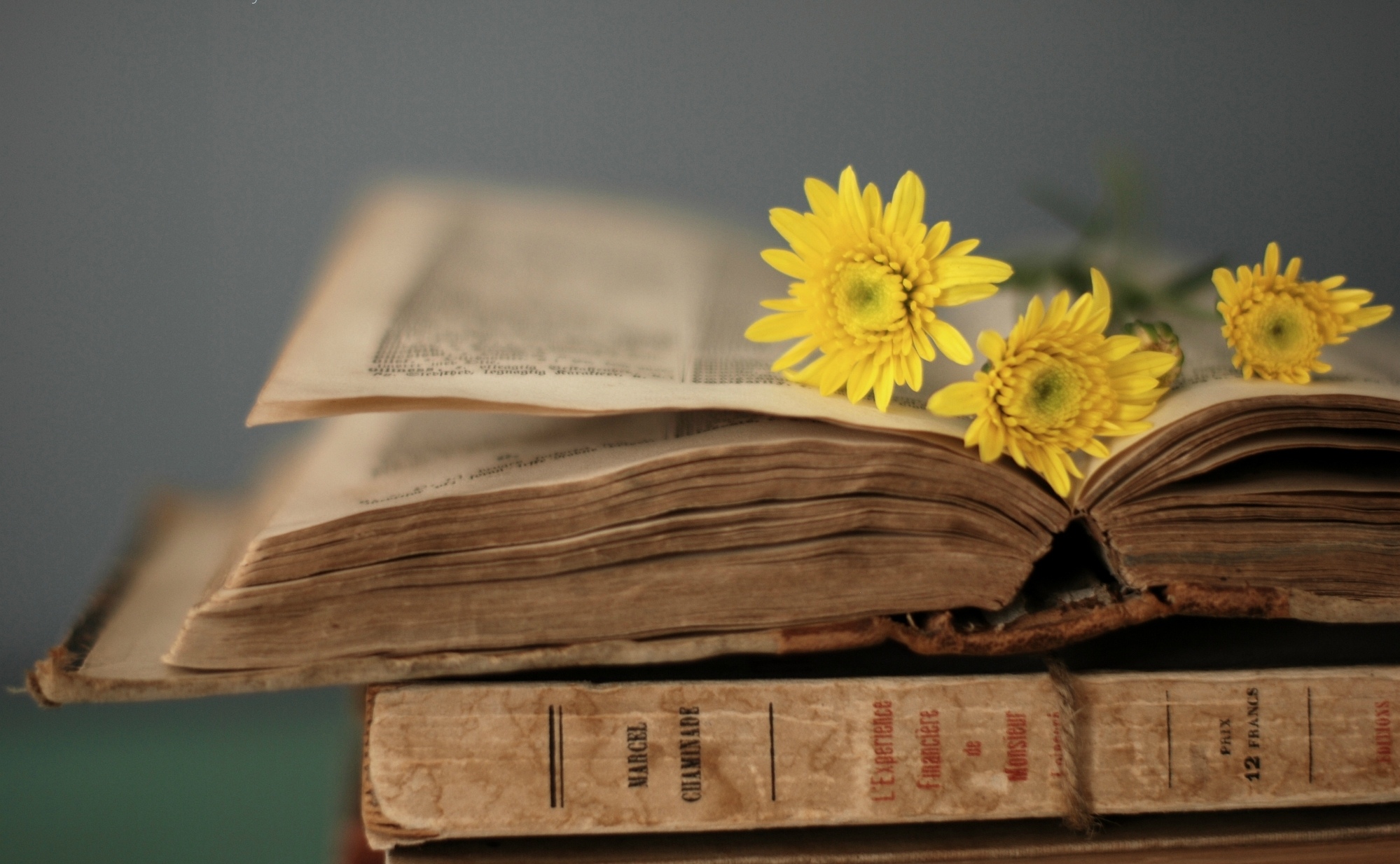 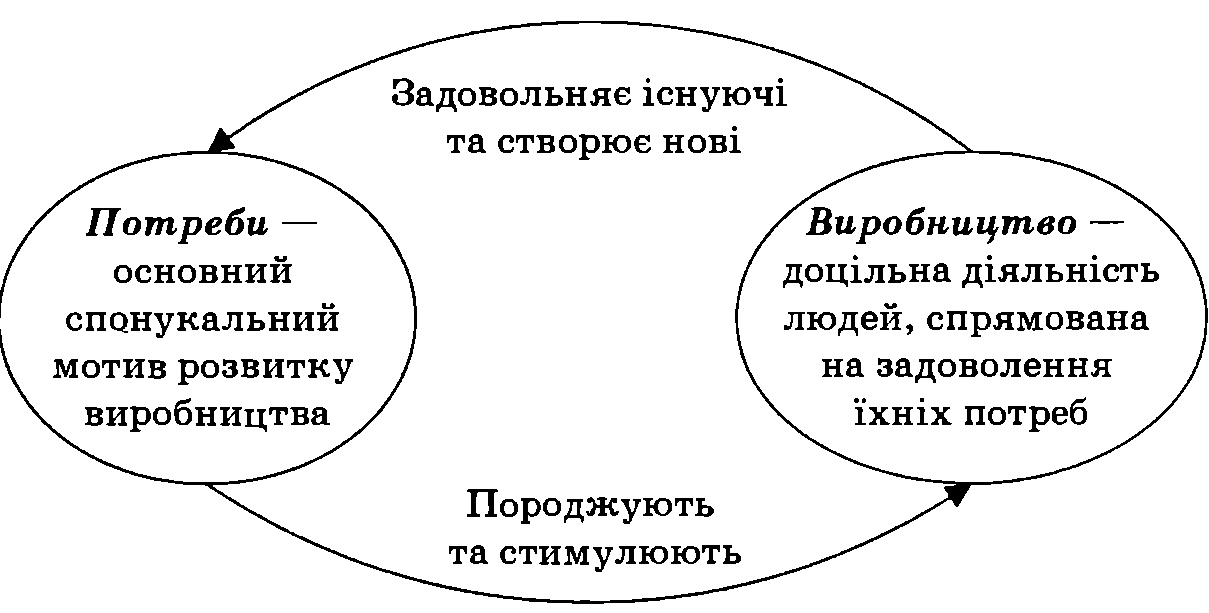 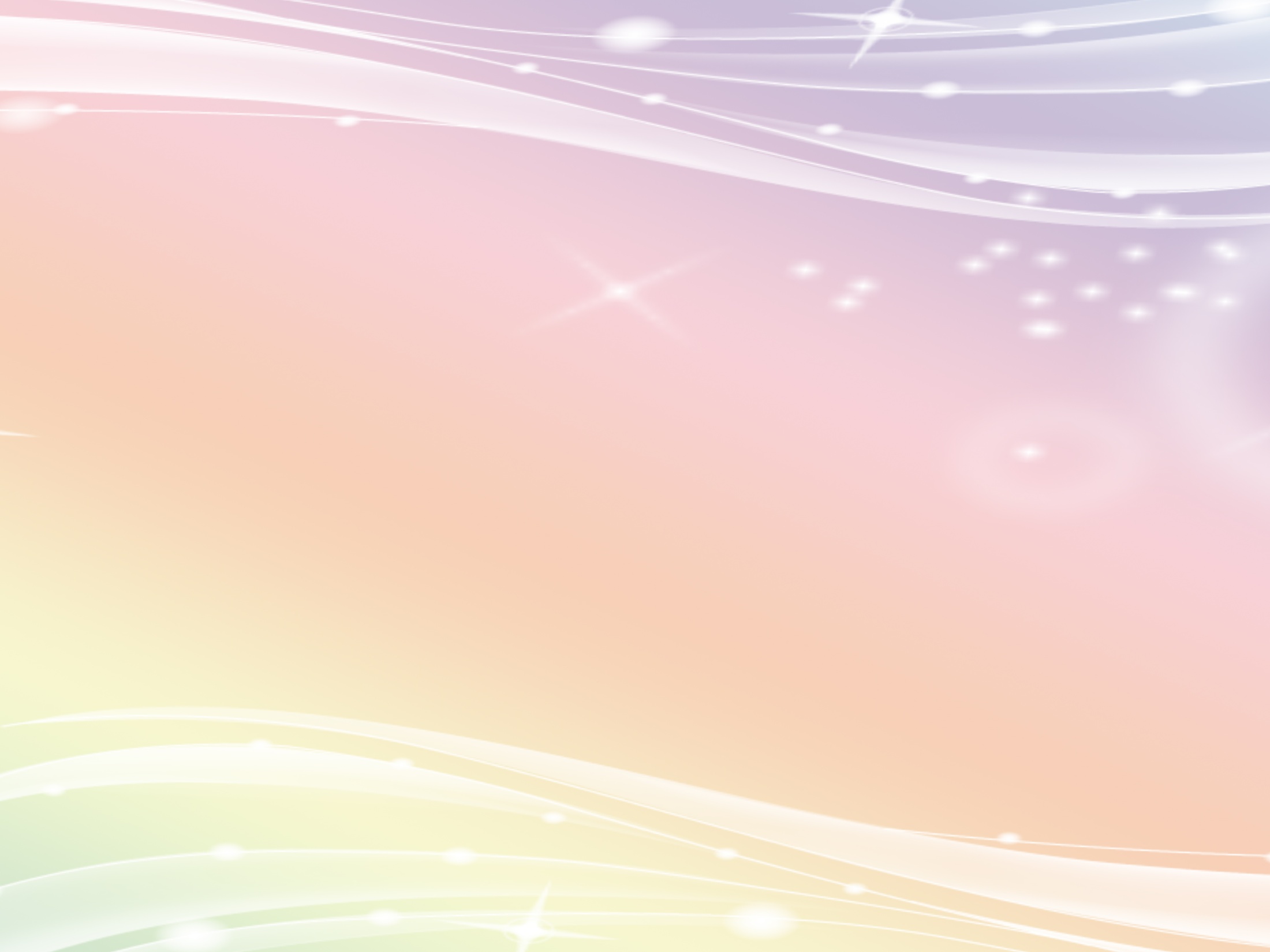 Потреби людини виступають внутрішніми спонукальними мотивами людської  діяльності.Задоволення різноманітних потреб — матеріальних, соціальних і духовних — є кінцевою і вищою метою суспільного виробництва. Незадоволені потреби поряд із інтересами — рушійна сила економічного розвитку. Саме потреби визначають дії, вчинки, життєві настанови людей. Потреби — це усвідомлені потреби чи запити людей, об'єктивно необхідні умови їхнього матеріального, соціального і духовного життя, які мають бути задоволені.
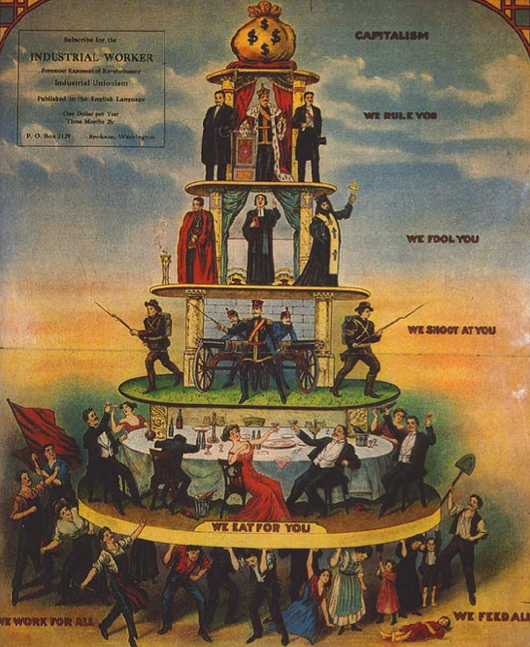 З погляду відтворення життєвих сил і здібностей людини розрізняють фізіологічні (матеріальні), соціальні й інтелектуальні потреби. Існує ієрархія потреб, що розташовуються в порядку їхньої значущості для людей — від найбільш до найменш інтенсивних. Таку класифікацію пропонує американський психолог Абрахам Маслоу. Рушійним мотивом є незадоволена потреба. Як тільки задовольняється та чи інша потреба, виникає нова вища за неї і т.д. Хоча потреби, що лежать у основі піраміди, називають потребами нижчого порядку, від їхнього задоволення залежить подальше поводження і мотиви суб'єкта, тобто уся сукупність потреб не тільки субординована, а й взаємозалежна. За певних обставин, на перше місце висуваються то ті, то інші потреби.
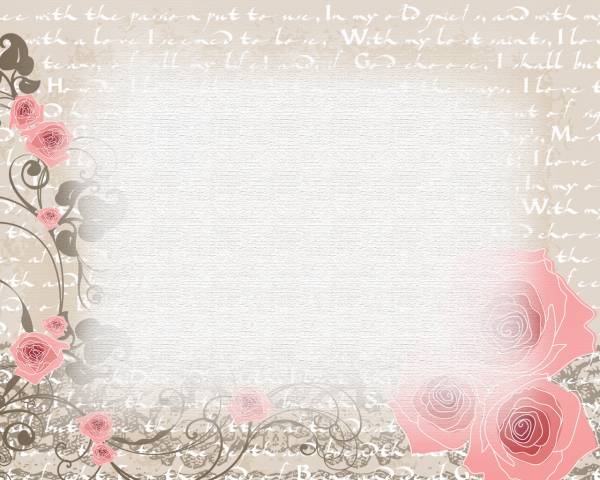 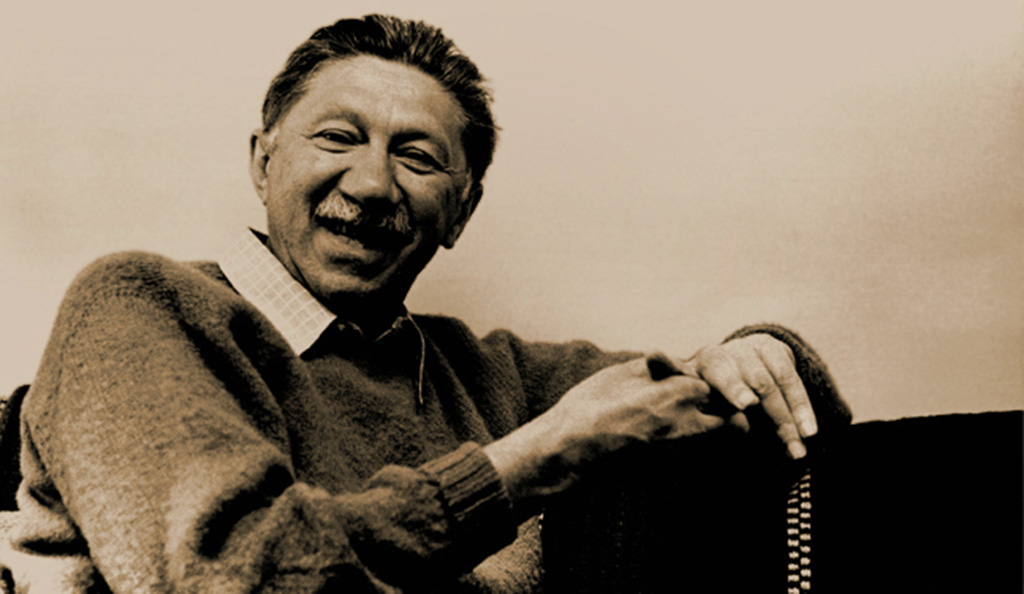 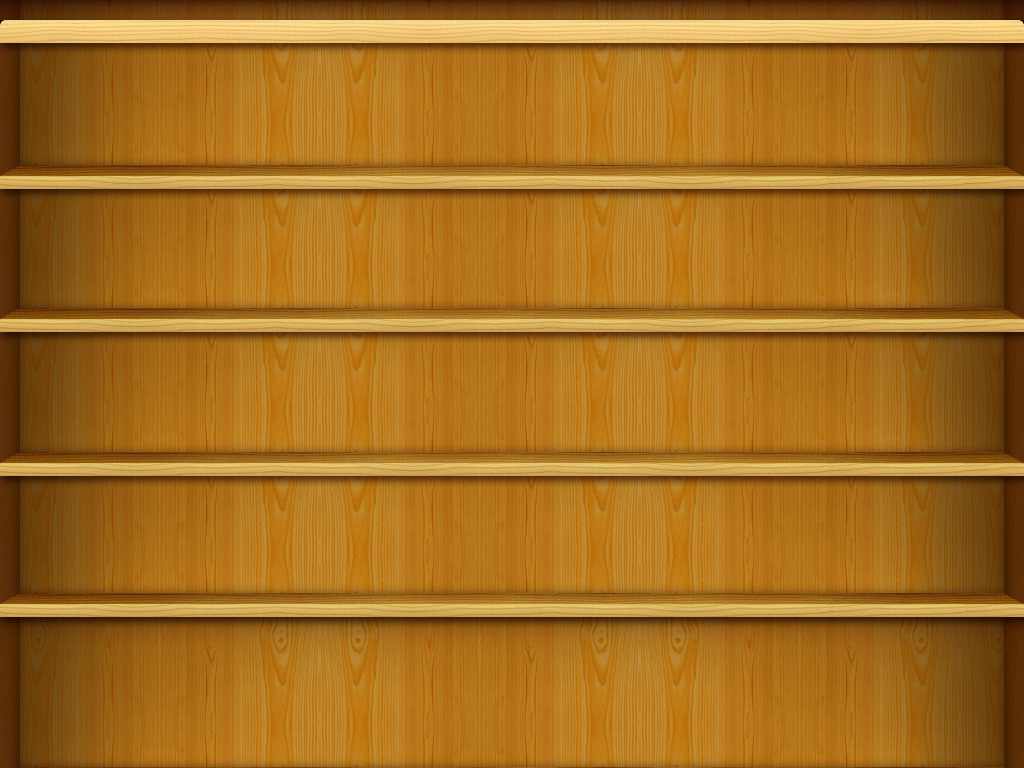 Піраміда потреб Маслоу
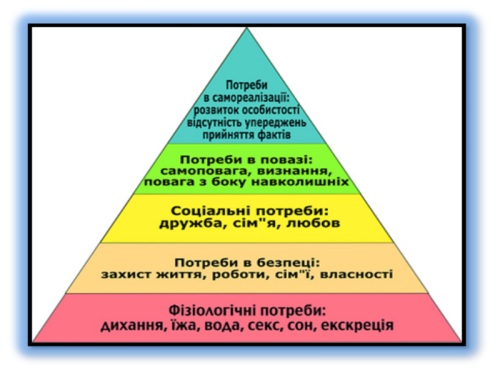 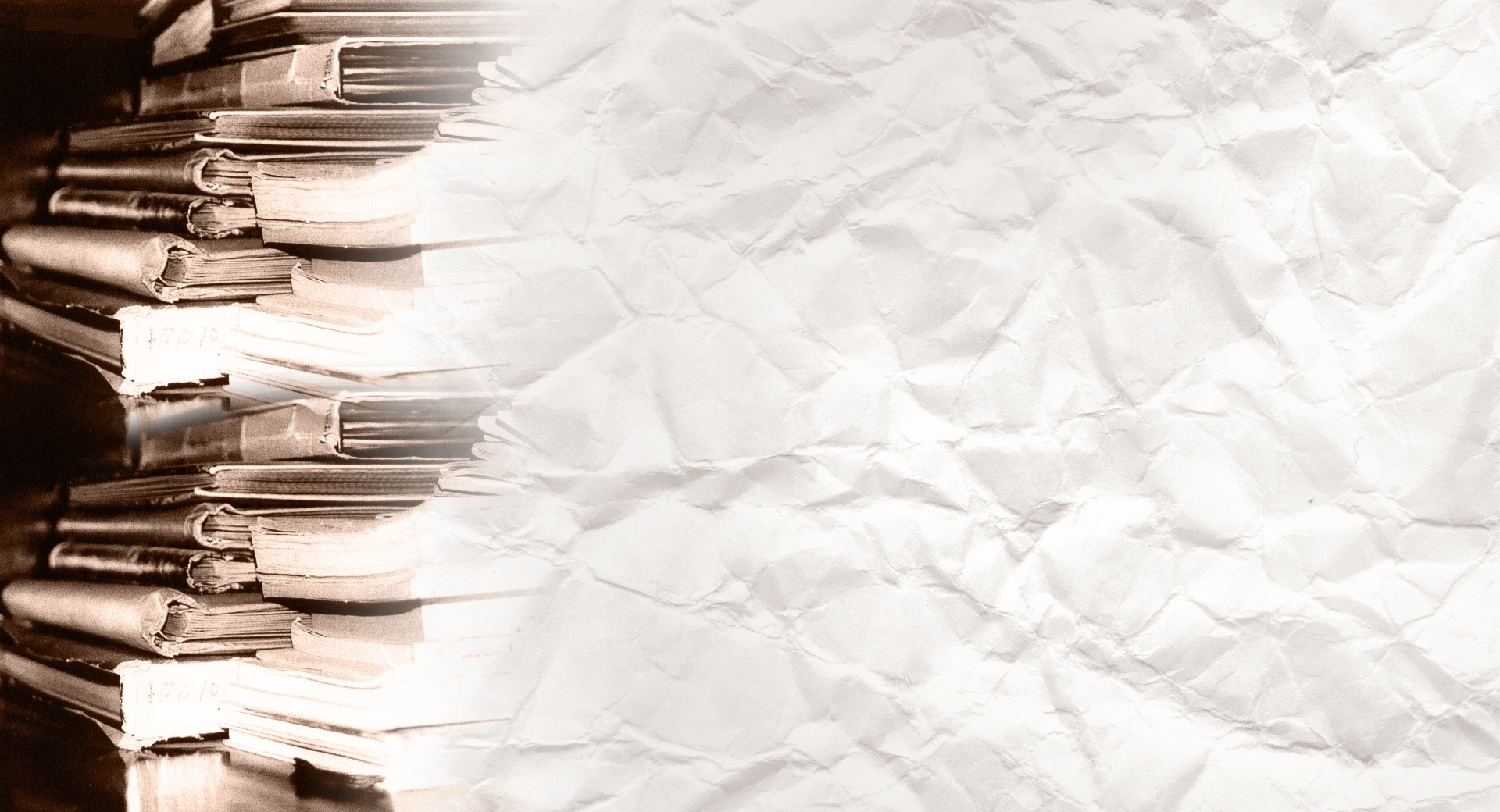 Праця і капітал, їх єдність і протиріччя, протилежність і боротьба є стрижнем, джерелом і рушійною силою не тільки соціально-економічного, а й всього суспільного, людського розвитку, соціально-економічним змістом всесвітньої історії. В єдності і зв'язці труд-власність, праця-капітал першість і найактивніша роль належить саме праці. Хоча об'єктивно трудова діяльність базується на власності, на засобах виробництва і засобах праці, саме праця виступає творчої, рушійною, новаторською силою економічного, виробничого, всього суспільного розвитку. Праця створює саму власність, сам капітал, примножує їх, якісно і кількісно їх нарощує, хоча і сам опиняється в залежності від капіталу.
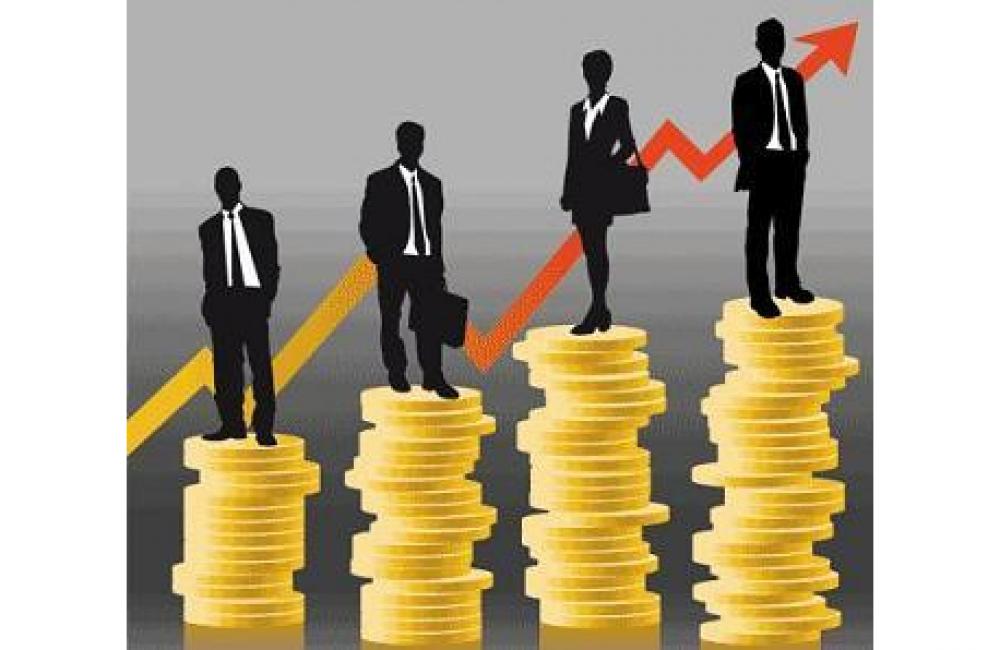 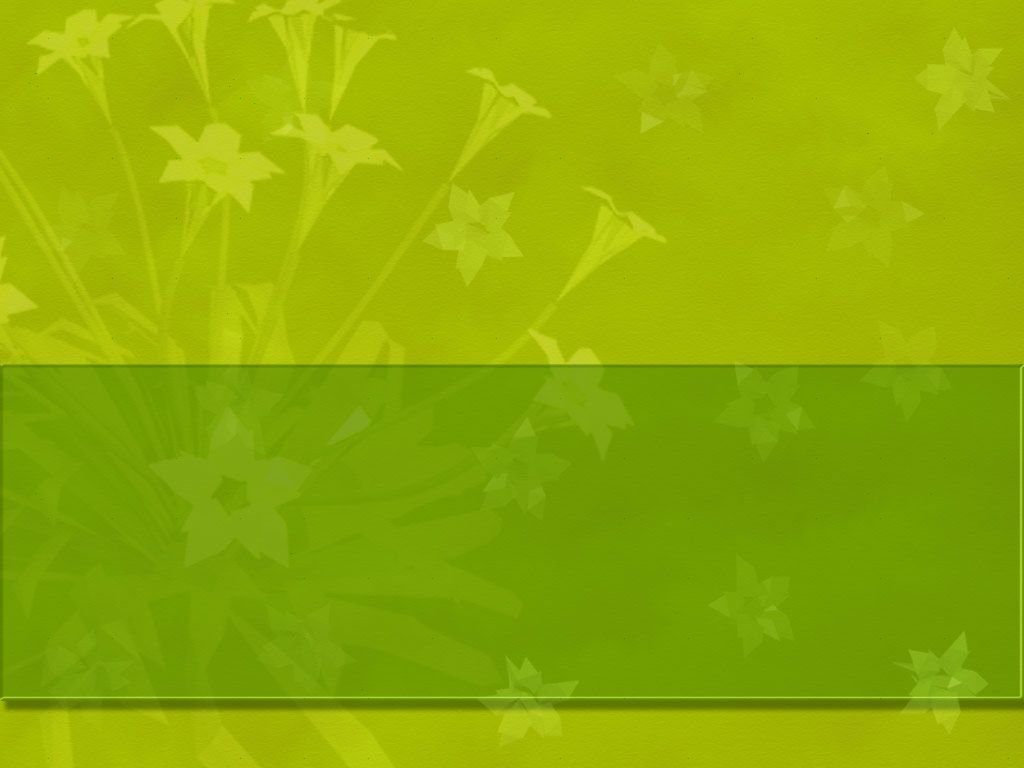 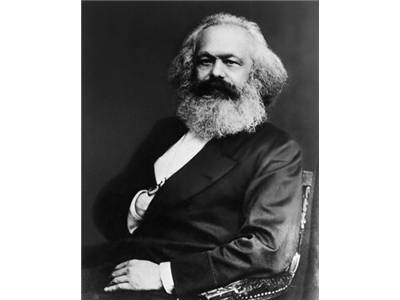 Маркс і його попередники визначили класи власників капіталу, або клас капіталістів і земельних власників; клас незаможних, а вірніше - позбавлених власності, або пролетаріат, і клас дрібних власників, що живуть плодами своєї праці. 
Оскільки праця ділиться на два види - розумовий і фізичний, то по виду праці робоче населення поділяється на клас працівників розумової праці, або інтелігенцію, і клас працівників переважно фізичної праці, або робочий клас.
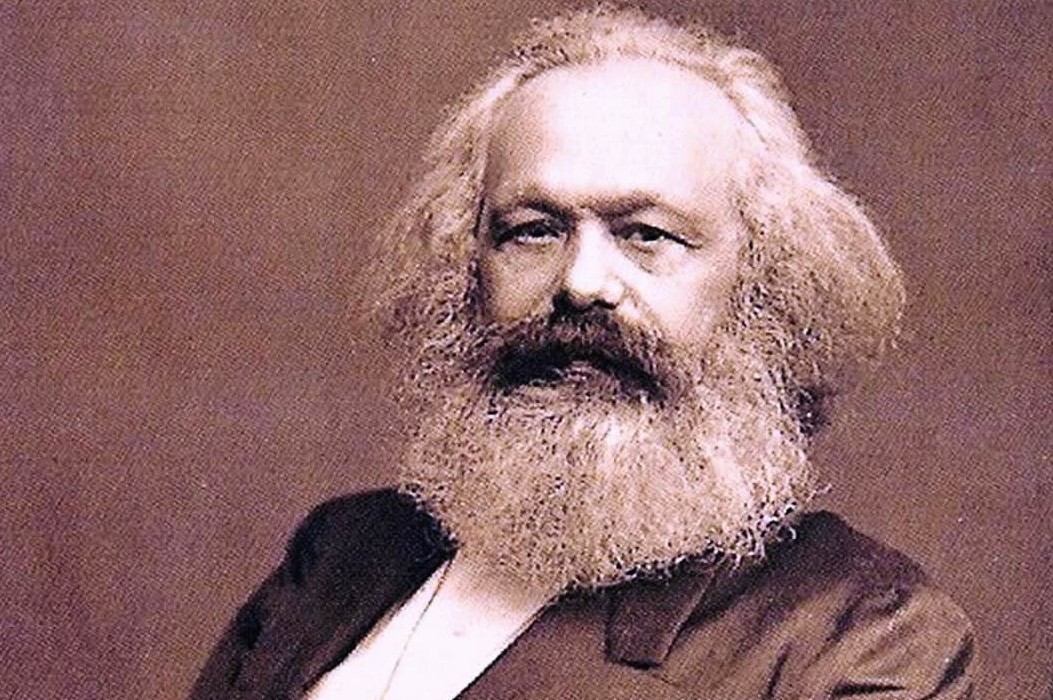 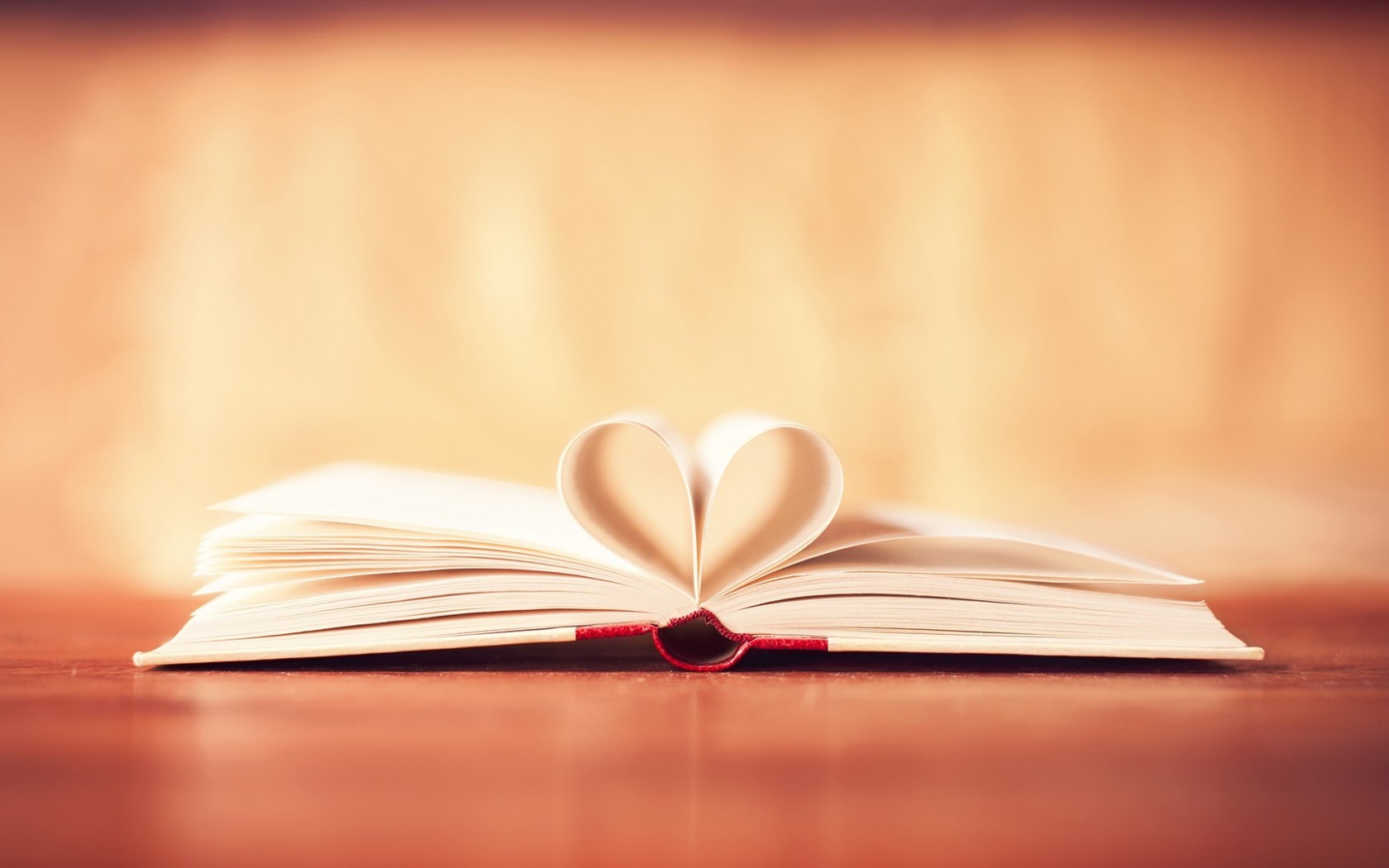 Взагалі-то, головною класоформуючою ознакою Маркс вважав протиріччя. Саме протиріччя між працею і капіталом розділяє суспільство на два головних і найбільш сильних класу.
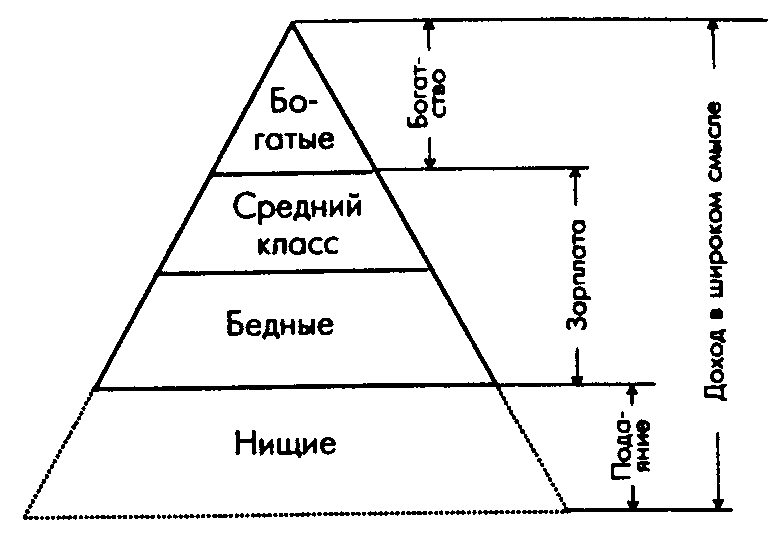 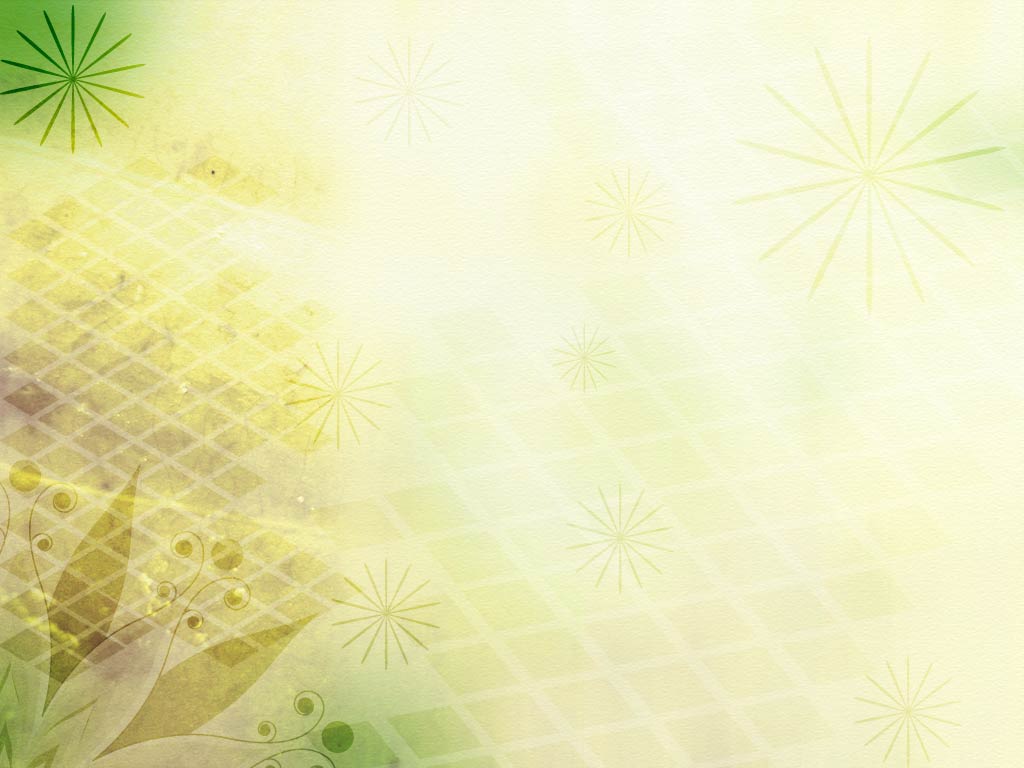 Критики марксизму, звичайно ж не могли не оминути це положення марксизму. З появою профспілок, а також законодавчим закріпленням більш широких, ніж при Маркса, прав найманих працівників, введення пенсійного забезпечення, відпусток, медичної страховки та інших соціальних гарантій, кілька згладило протиріччя між працею і капіталом, звичайно, тільки зовні. Немає зараз на відносно благополучному Заході повстань і розстрілів робітників, як то було за Маркса, і критики марксизму відкрили чергову "помилку" Маркса. Робочого класу немає, - стверджують вони, марксистське класовий поділ суспільства застаріло, було помилковим, і т.п.
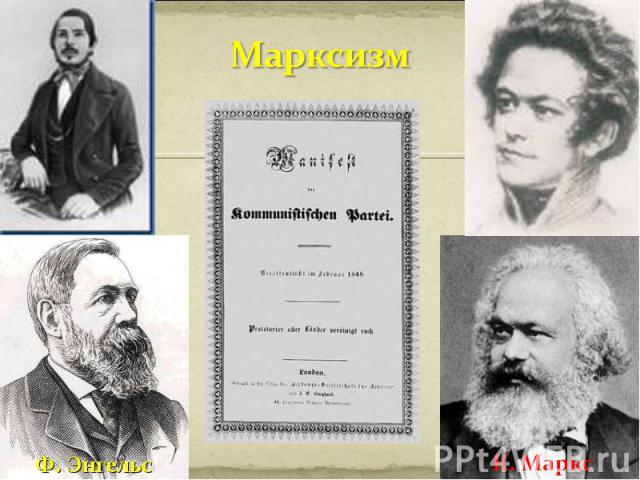 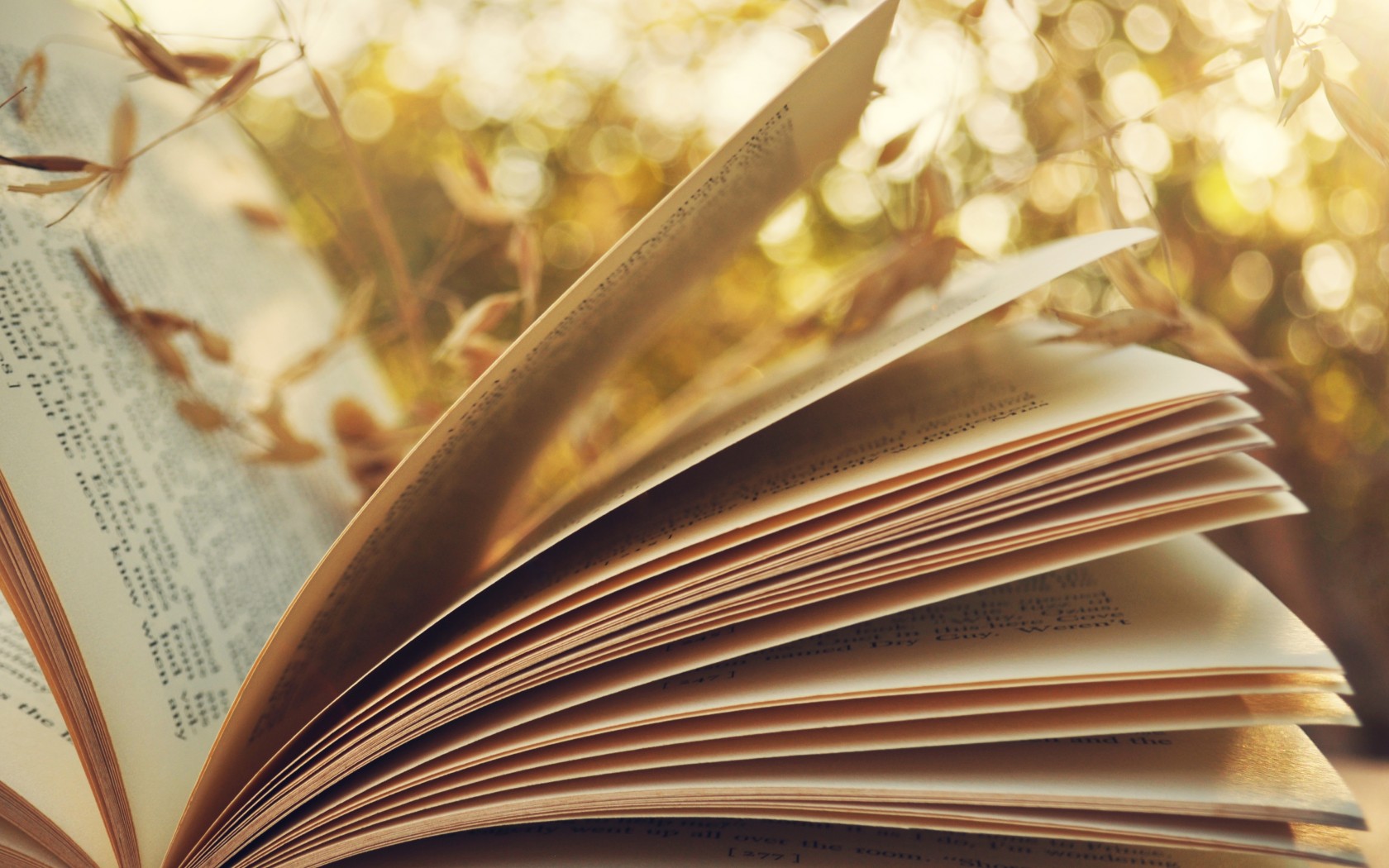 Схема марксистської концепції історії
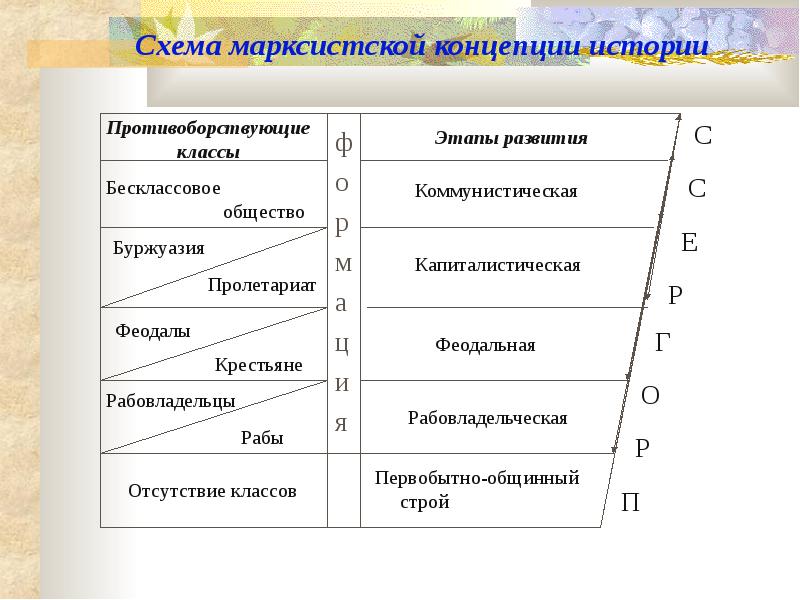 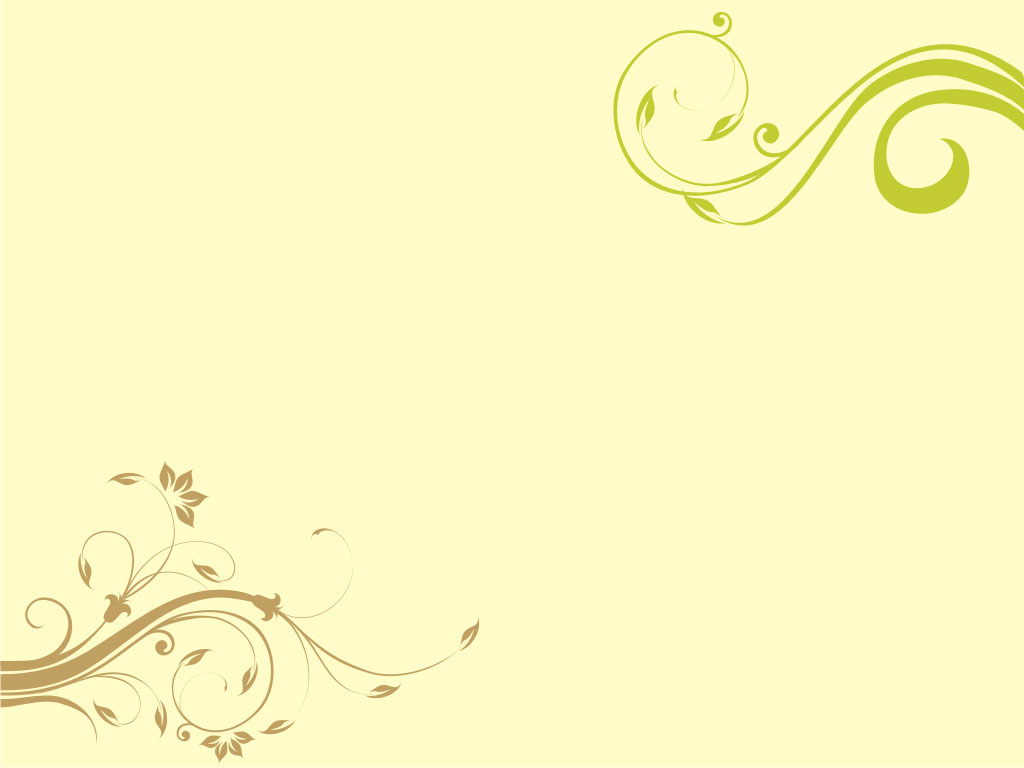 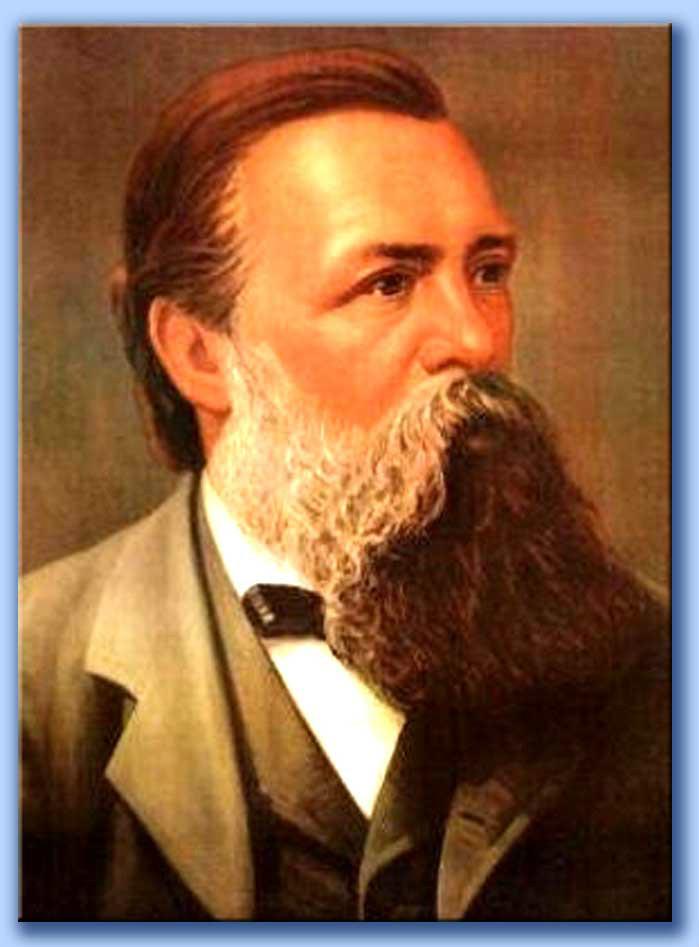 Енгельс виділив протиріччя, які виникають у ринковій економіці: між суспільним характером виробництва і приватнокапіталістичним привласненням, між робітничим класом і буржуазією (працею і капіталом), між організацією виробництва на окремому підприємстві і анархією суспільного виробництва в цілому, між виробництвом і споживанням.
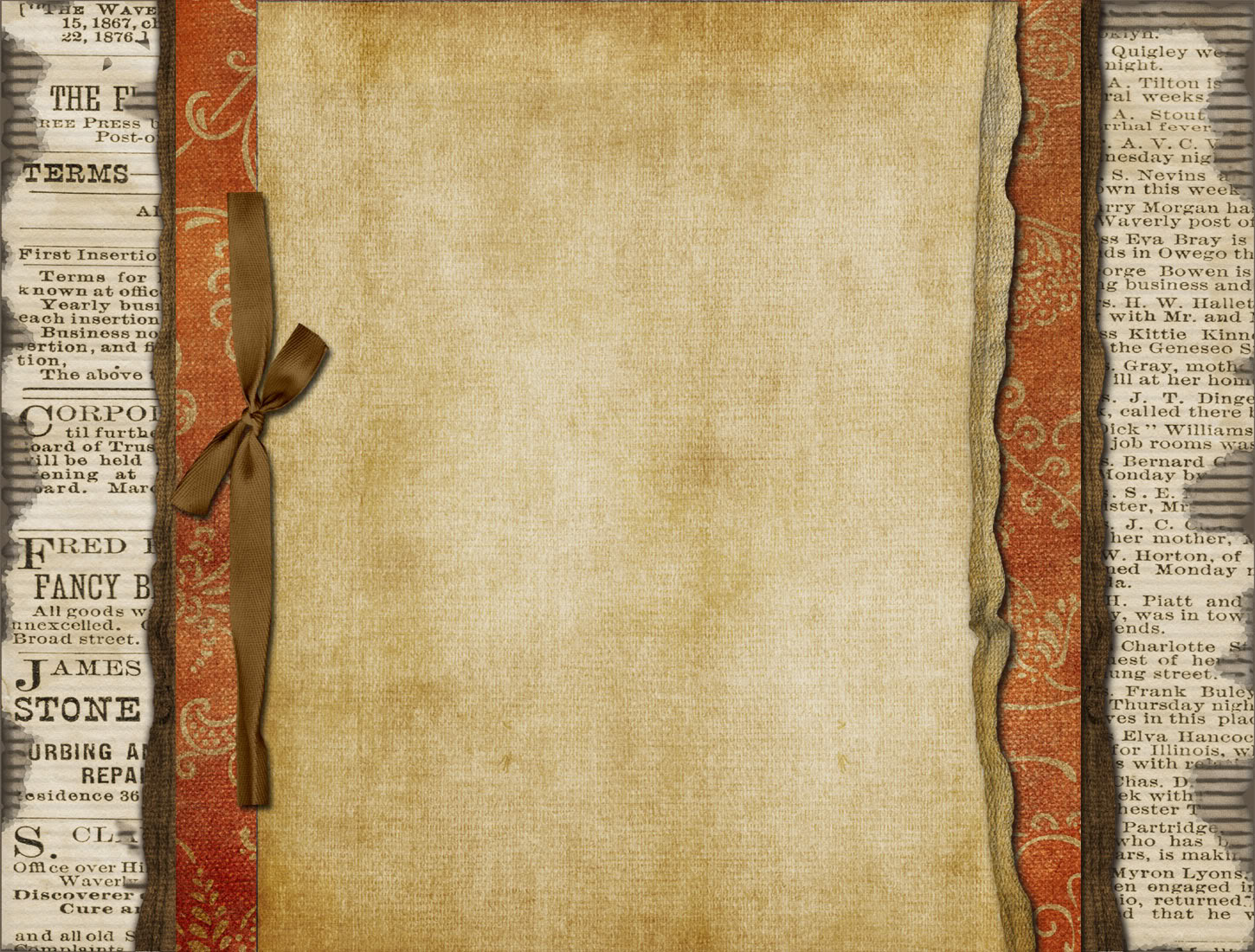 У людській історії єдність і протиріччя, протилежність і боротьба праці і капіталу набувають характеру соціальної нерівності і соціального антагонізму, висловлюючись в гнобленні, в експлуатації власниками власності, власниками капіталу людей праці, трудящих, працівників.
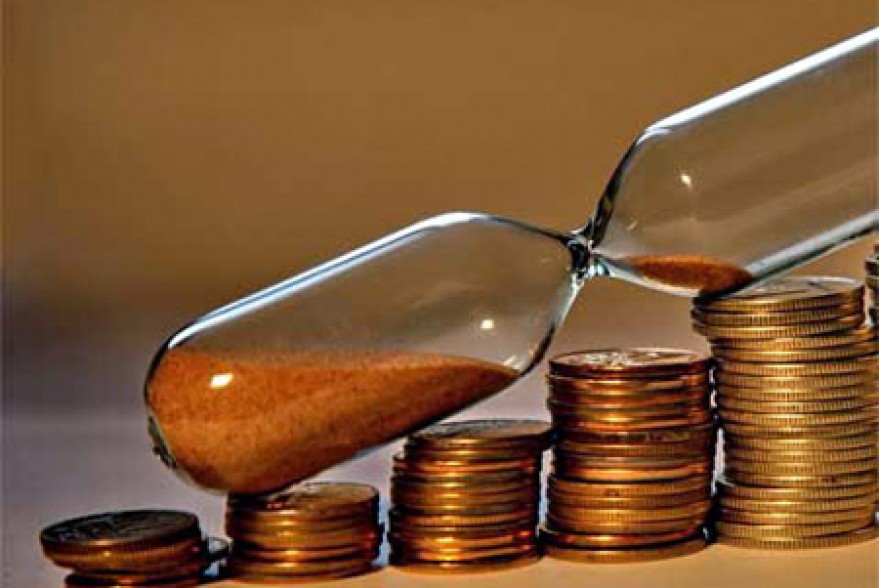 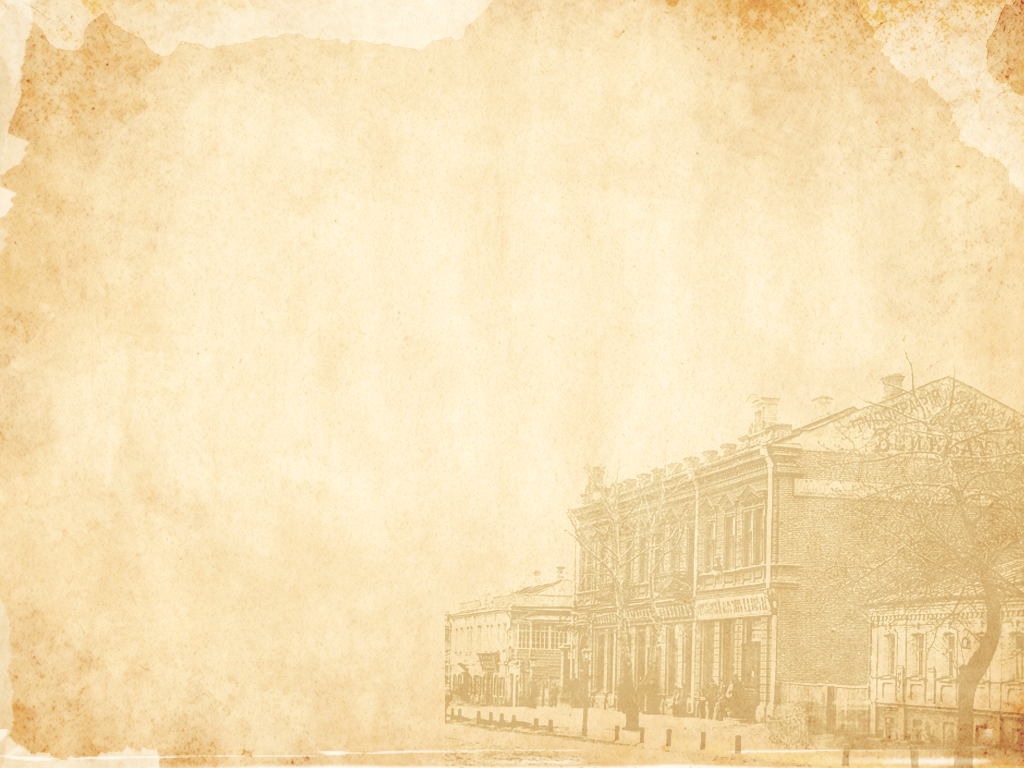 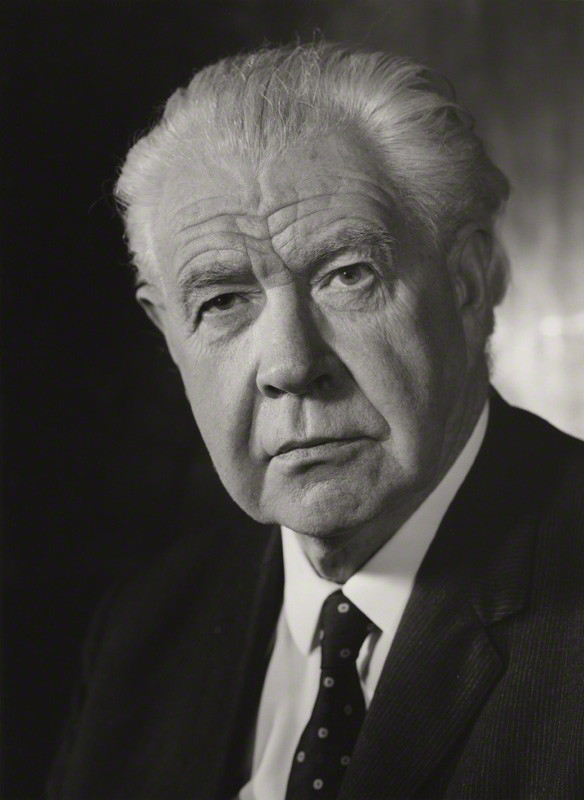 Відомий представник економічного лібералізму британської школи Лайонел Чарльз Роббінс не вважав процес економічним, якщо він не передбачає проблему вибору, можливість альтернативи в умовах обмеженості ресурсів. Людина завжди вирішує проблему вибору, жертвуючи одними потребами заради інших.
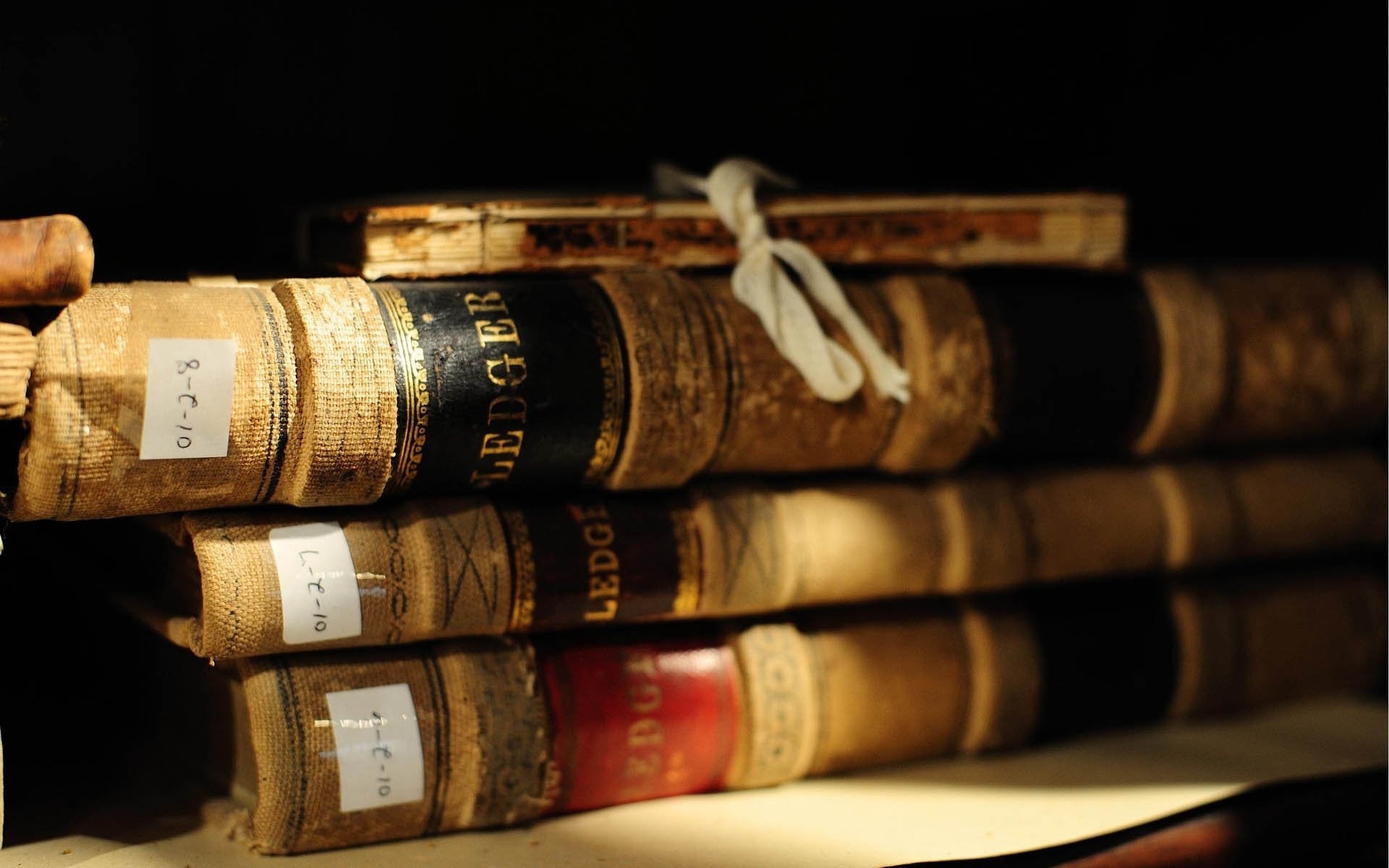 Фундаментальне протиріччя економічного життя: необмежені потреби — обмежені ресурси
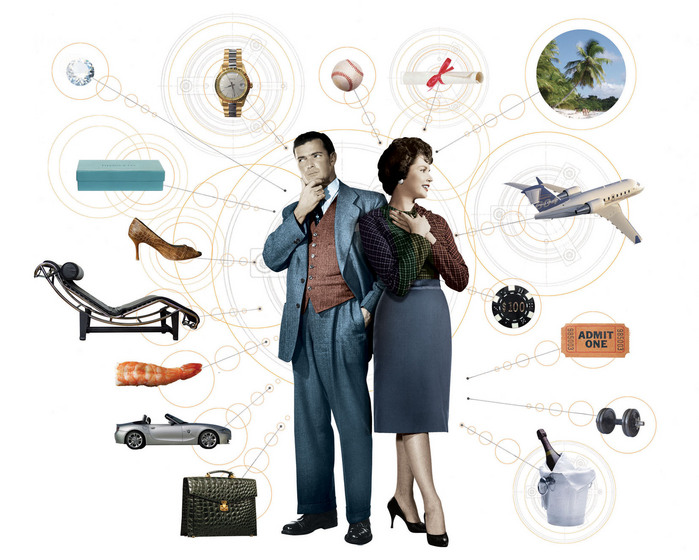 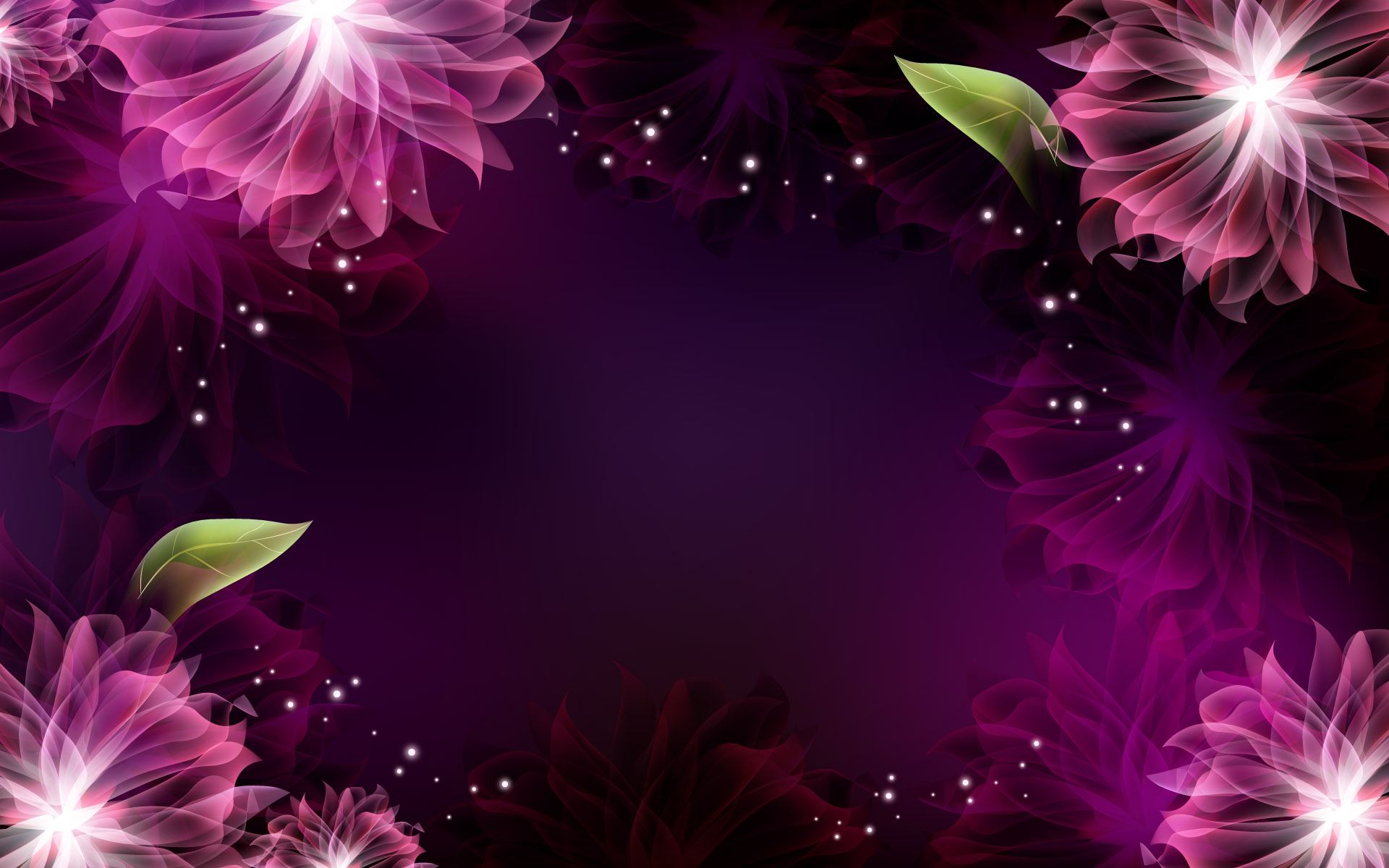 Кінцевою метою суспільного виробництва, економічної діяльності є задоволення потреб. Матеріальні потреби людей практично безмежні. В міру суспільного прогресу вони безперервно зростають, примножуються, ускладнюються. Одні потреби, будучи задоволені виробництвом, породжують нові, більш високі, і так безперервно. Цей причинно-наслідковий зв'язок між виробництвом і потребами виражає загальноекономічний закон підвищення потреб.
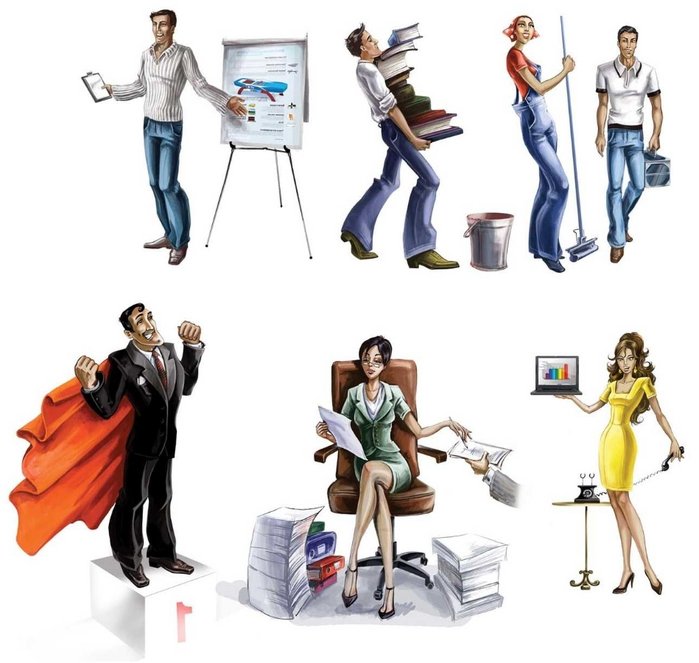 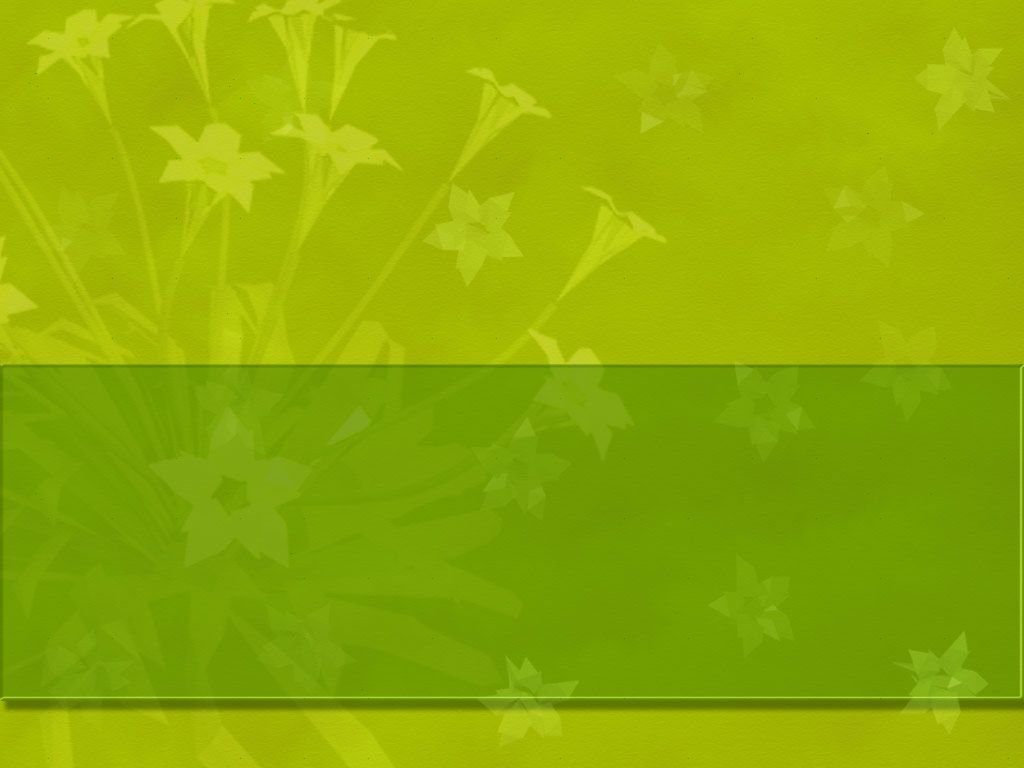 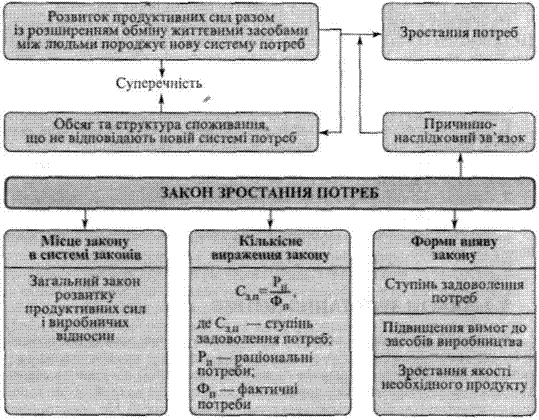 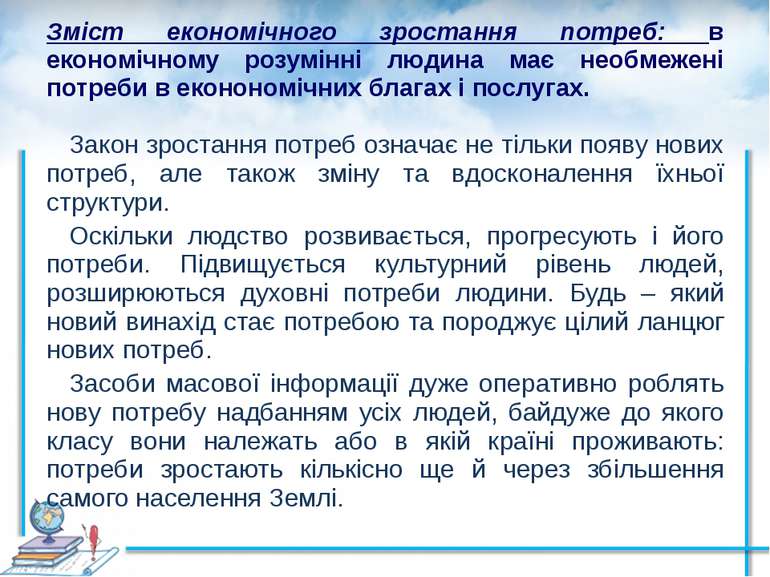 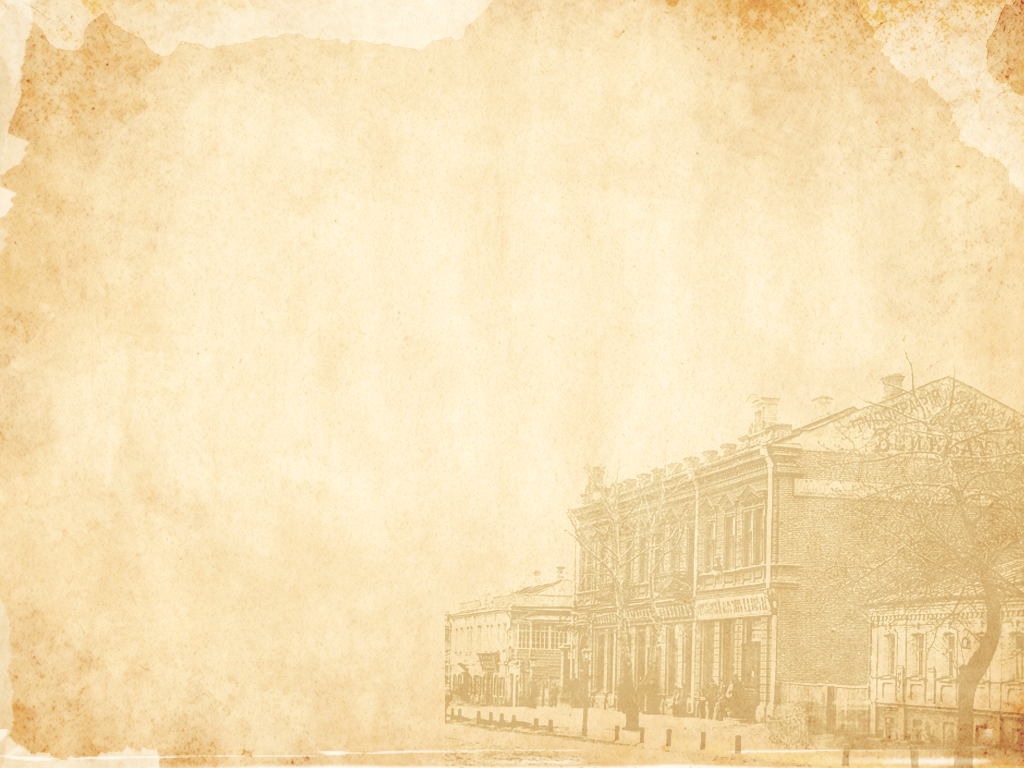 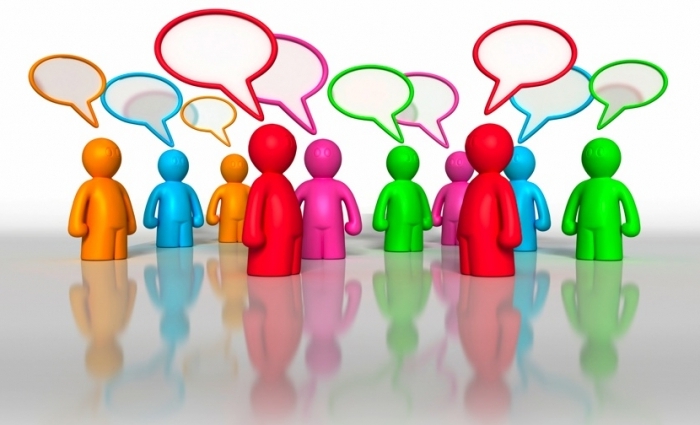 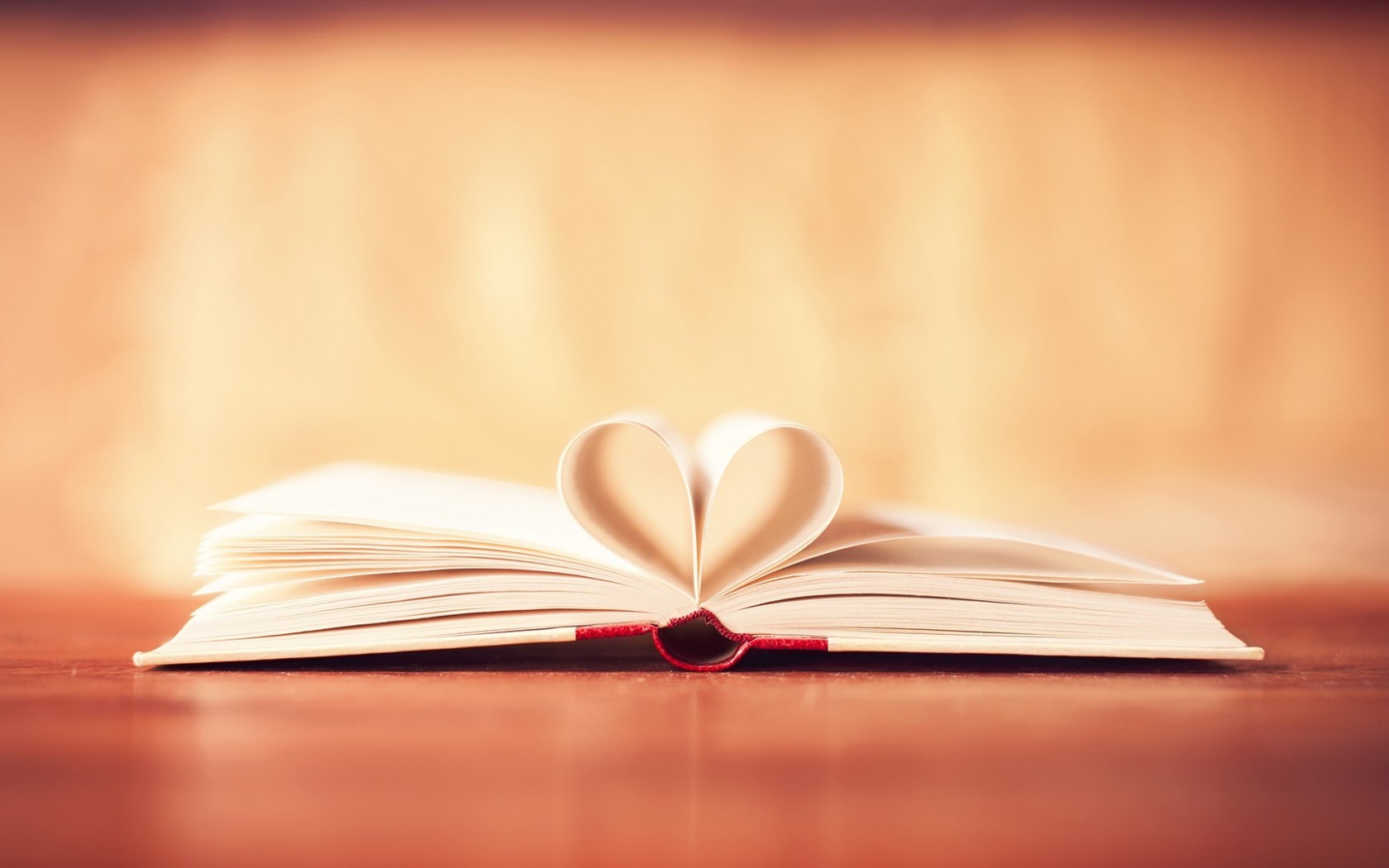 Відмінна властивість потреб — їх безмежність, постійна якісна та кількісна зміна. Це зумовлено розвитком виробництва та науково-технічним прогресом, а також розвитком самої людини, її інтелекту. Задоволення одних потреб породжує виникнення інших. В цьому знаходить свій прояв безмежне зростання потреб, що має закономірний характер. Це примушує людину витрачати зусилля, щоб здобувати блага.
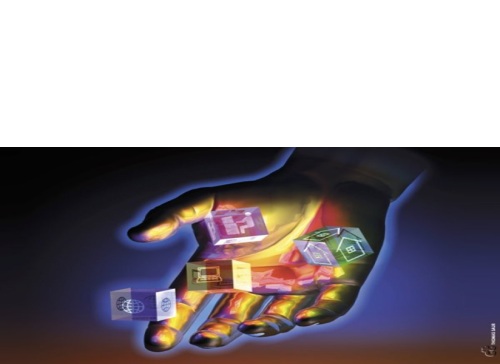 Отже, потреби людини не лише кількісно збільшуються, а й якісно змінюються. Можна зробити висновок, що потреби людини безмежні у своєму розвитку й мають тенденцію до зростання, тобто до якісних і кількісних змін.
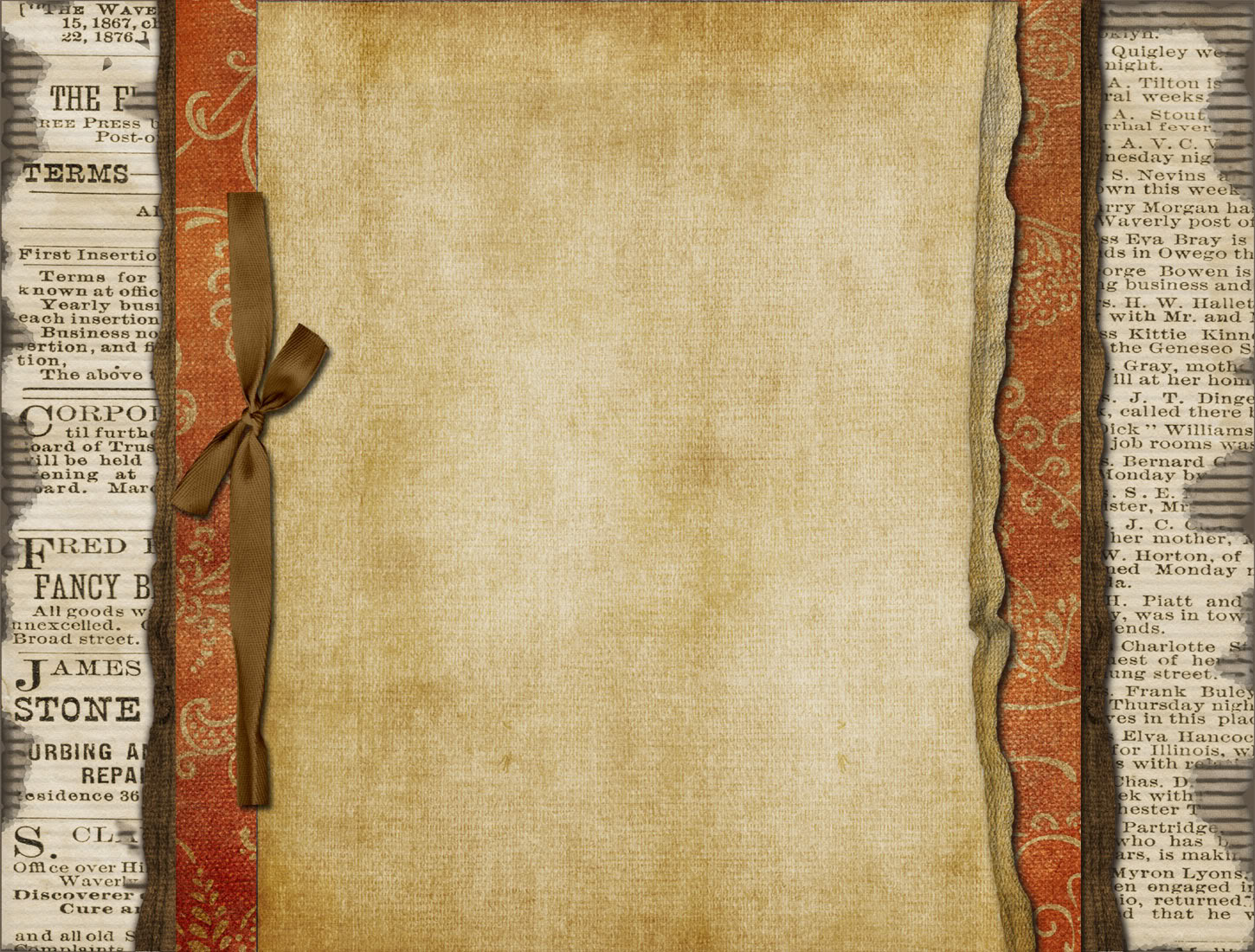 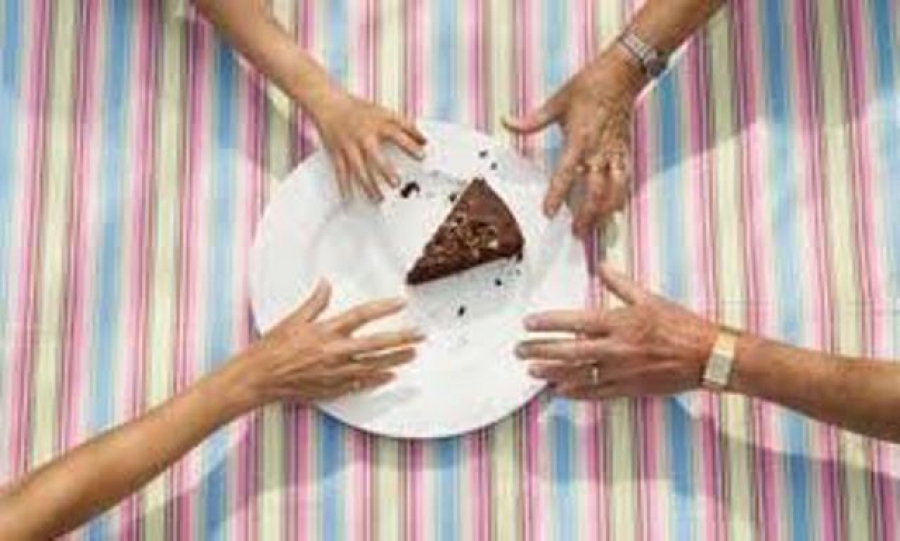 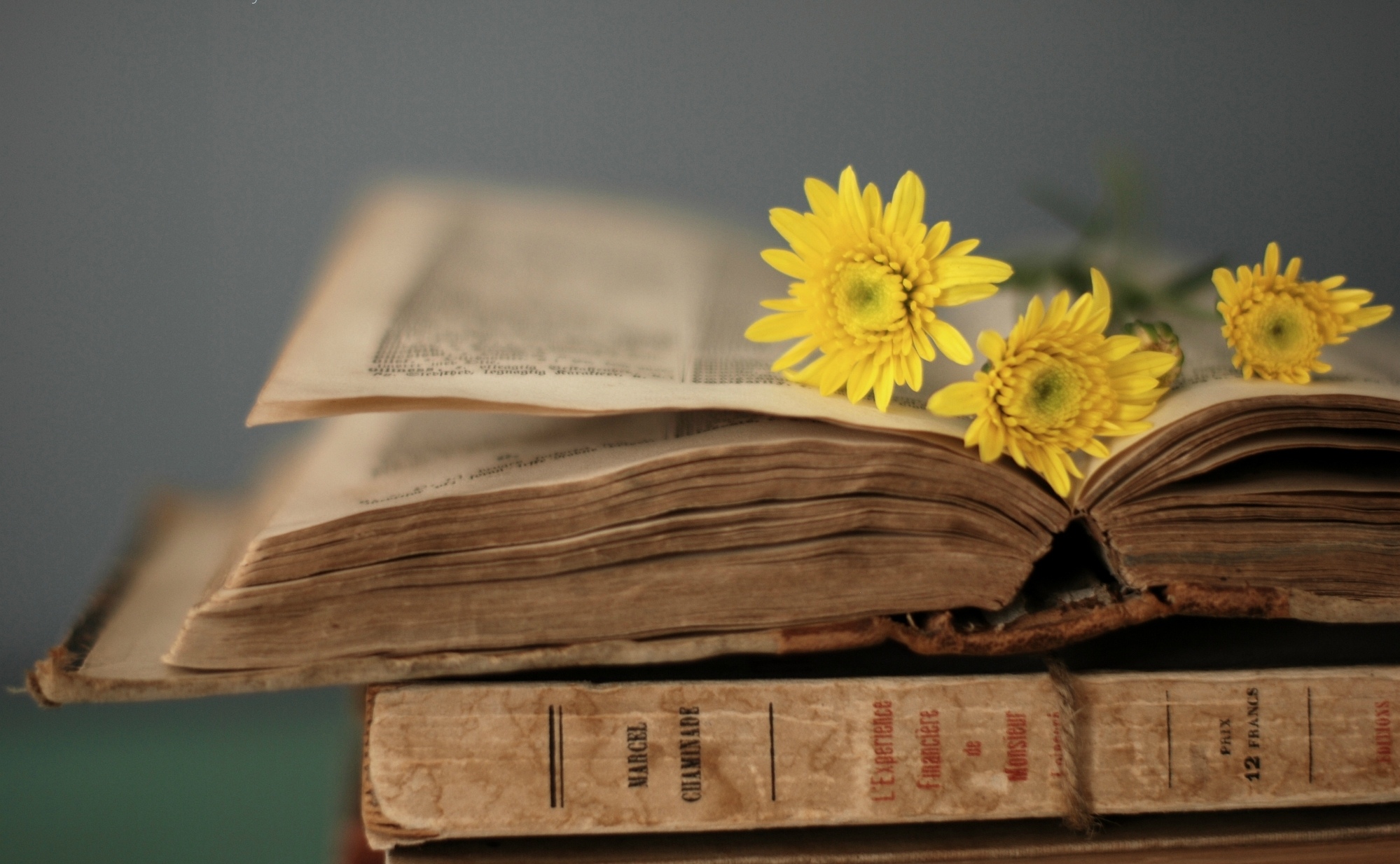 Одне з фундаментальних положень політичної економії полягає в тому, що особисті потреби людини є безмежними, а виробничі ресурси, які необхідні для задоволення цих потреб, — обмеженими.
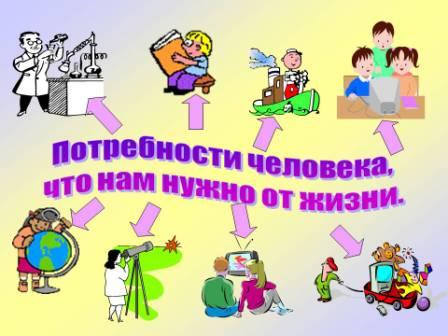 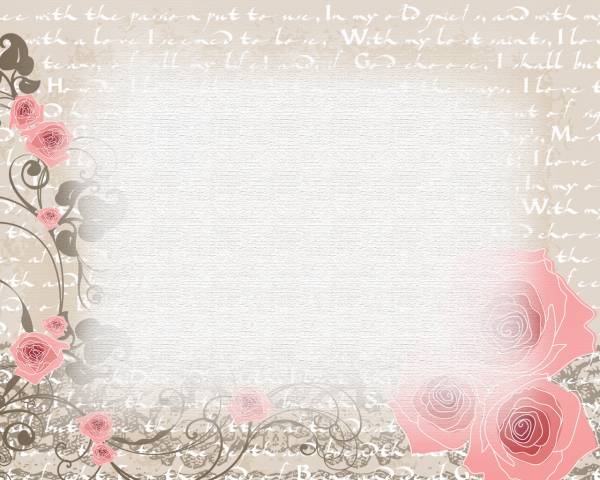 Безмежність потреб і обмеженість ресурсів породжують дію двох законів суспільного розвитку — закону зростання потреб і закону розвитку факторів виробництва. Ці закони взаємопов’язані і характеризують дві сторони соціально-економічного прогресу: 1) неухильний розвиток людини з її зростаючими потребами; 2) підвищення ефективності виробничих ресурсів за послідовного нарощування обсягу відтворюваних ресурсів та їх якісних показників (продуктивності, корисності тощо).
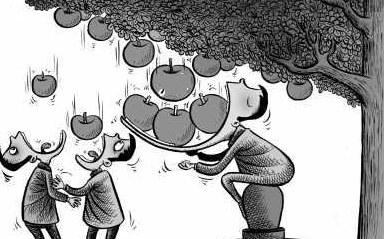 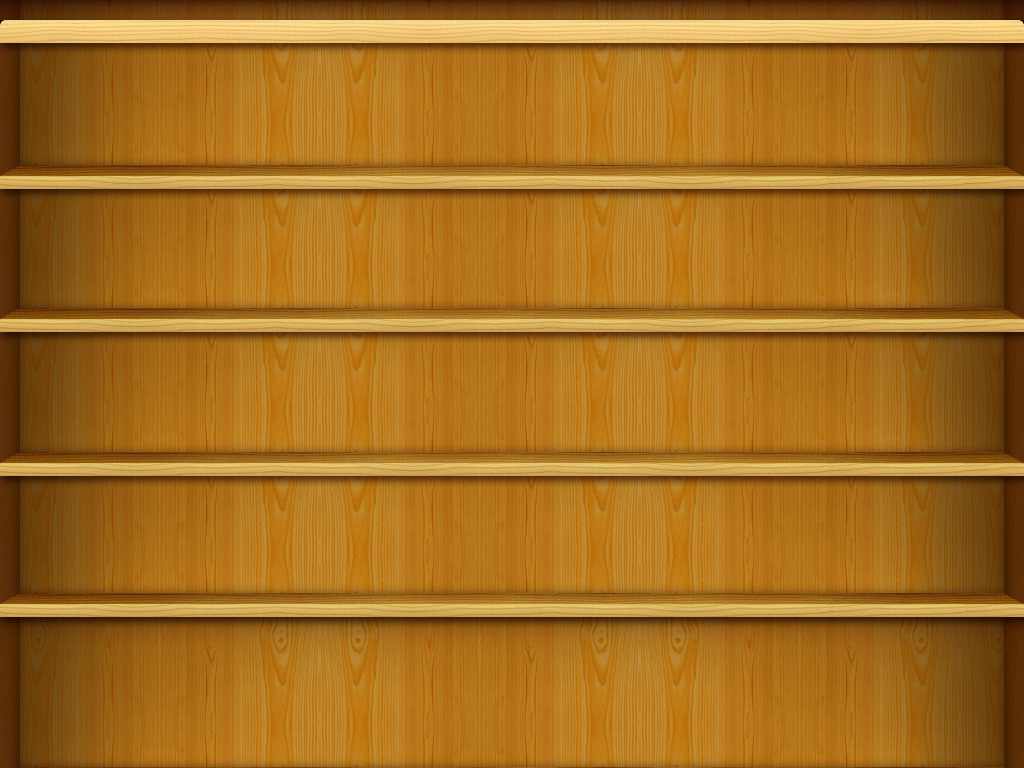 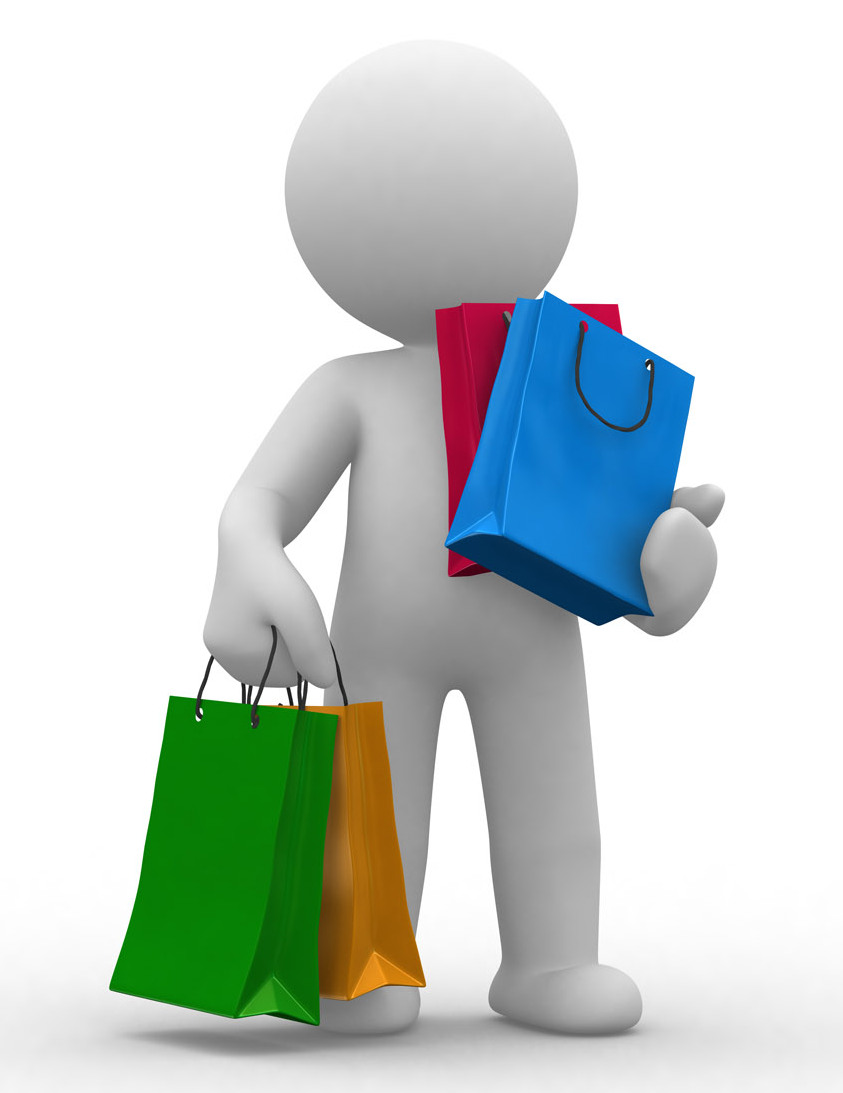 Виробничі фактори, безперервно розвиваючись, не лише створюють умови для задоволення потреб, які склалися, а й стають підґрунтям для виникнення нових потреб. Поява нових благ спочатку має обмежений характер, а згодом вони стають су- спільною потребою. Оскільки зразу виробництво неспроможне задовольнити нові потреби в нових благах, то між попитом на них і пропонуванням виникає суперечність. Остання може бути використана для розвитку виробництва шляхом економічного стимулювання (підвищення рівня цін, додатковим прибутком і т. ін.).
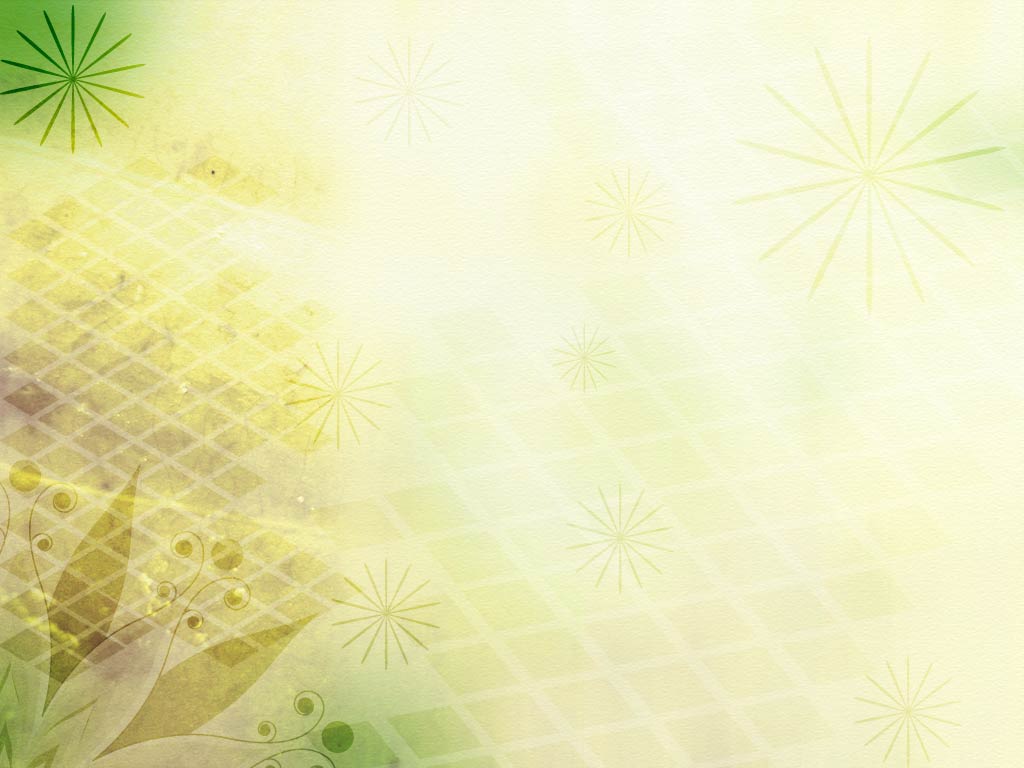 За ступенем реалізації потреби в матеріальних благах і послугах можна класифікувати як дійсні, платоспроможні і перспективні.
1) Дійсні потреби в основному відповідають рівню розвитку виробництва відповідних благ і можуть бути задоволені.2) Платоспроможні потреби людина може задовольнити відповідно до власних доходів і рівня цін. 3) Перспективні потреби — це такі потреби в матеріальних благах і послугах, які породжені сучасним рівнем розвитку економіки і виробництво яких лише починає освоюватися.
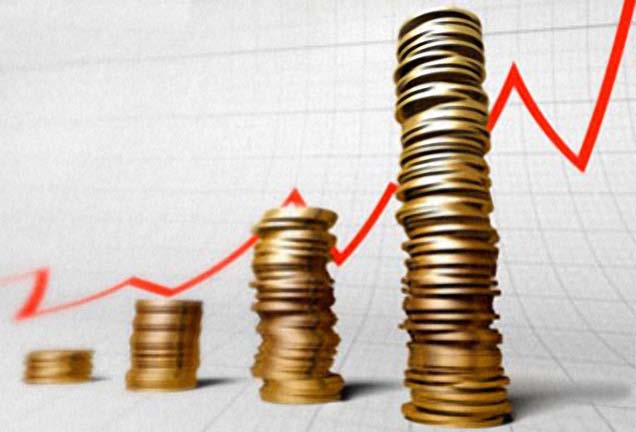 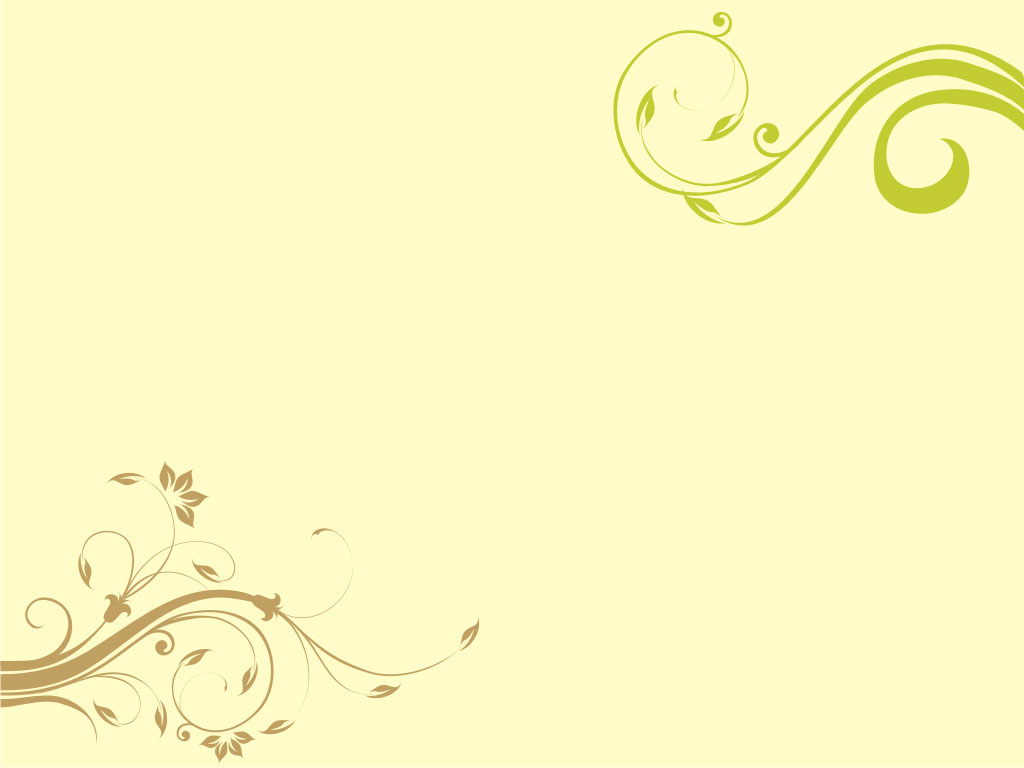 Проте формування потреб започатковує людина, тобто суб’єктивний фактор. Людина є їх творцем — новатором, дослідником, підприємцем. Перш ніж щось виробляти, людина усвідомлює це, розробляє критерії продукта як корисної споживної вартості, його цільове призначення, вартість виробництва, вирішує з чого, як і для кого виробляти. Тим самим процес цілеспрямованого виробництва забезпечується задоволенням різноманітних потреб людини і суспільства
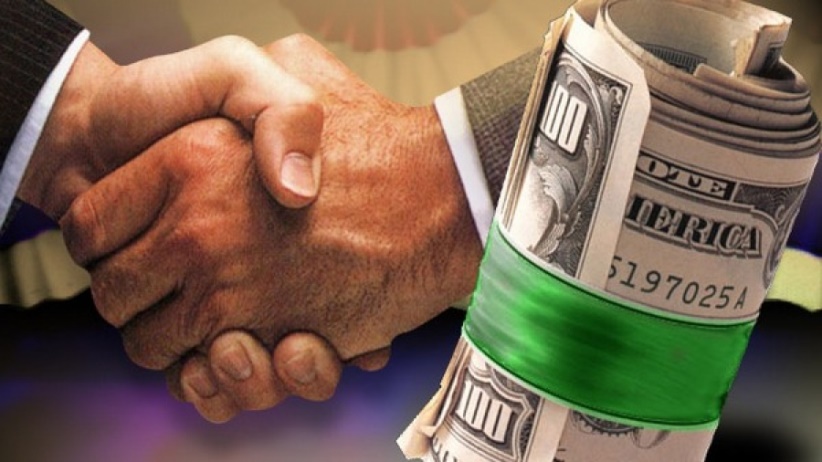 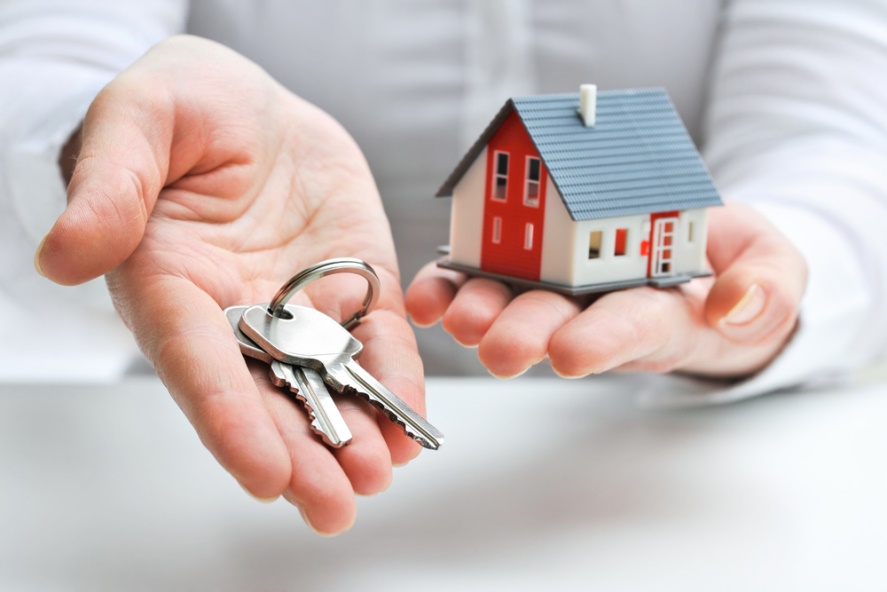